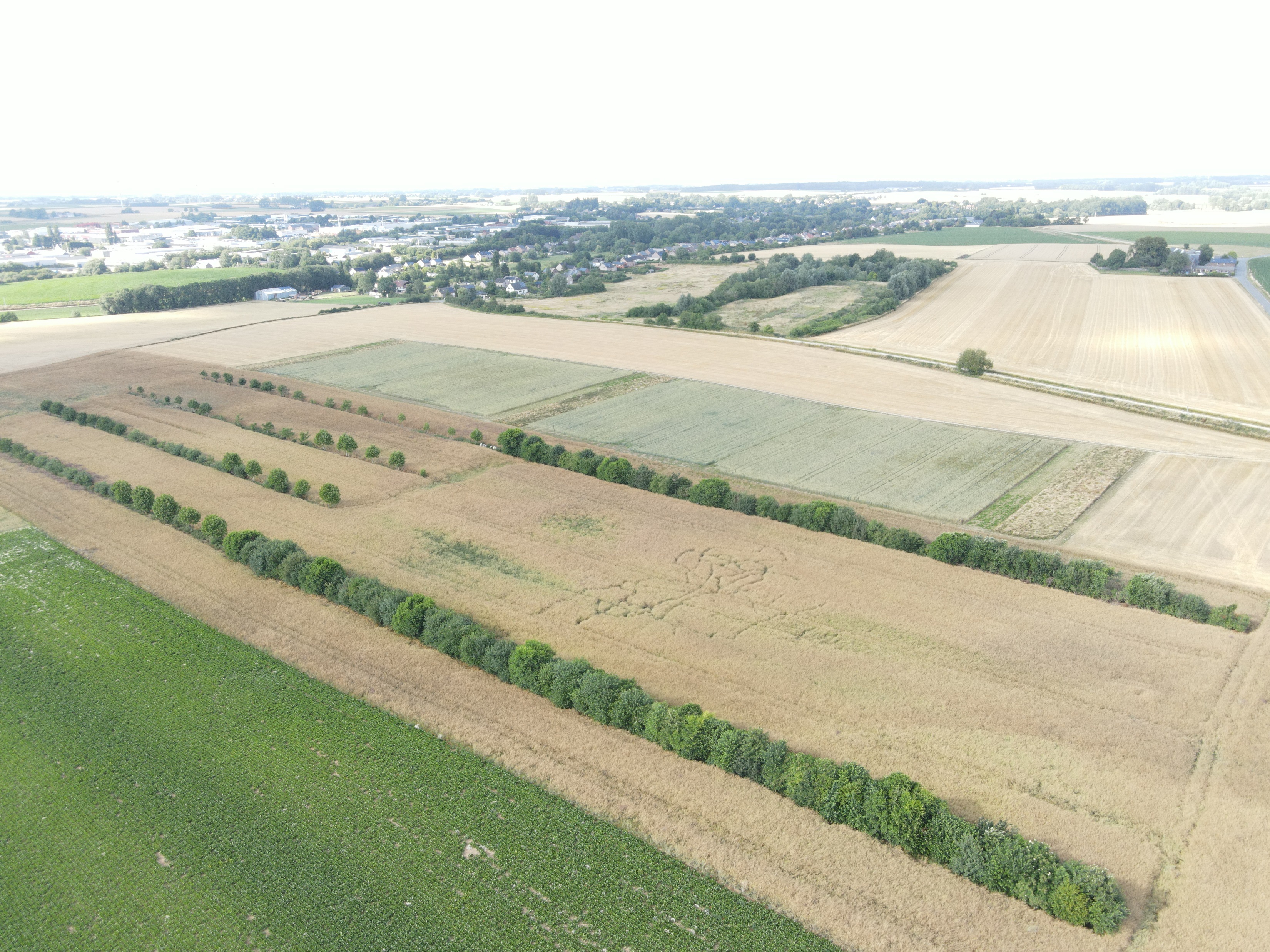 EFFECT OF CROP ROTATION ON WEED COMMUNITY: THE CASE OF AN INNOVATIVE LONG-TERM CROPPING SYSTEM IN BELGIUM
Christophe Lacroix
Christophe Lacroix (speaker) ¹ 
Martin Van Den Abeele ¹
Arnaud Monty ² 
Caroline De Clerck ¹
Benjamin Dumont ¹ 
¹Plant Sciences-Terra Research Centre, Gembloux Agro-Bio Tech, University of Liège² Biodiversity and Landscape-Terra Research,Gembloux Agro-Bio Tech, University of Liège
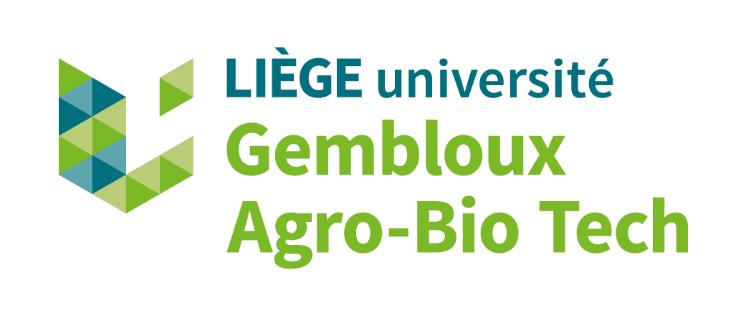 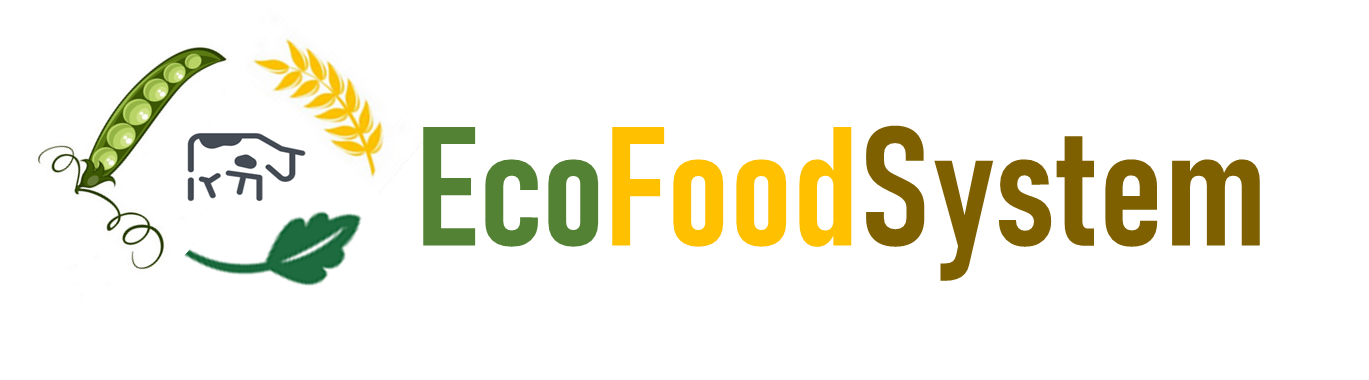 1
The EcoFoodSystem trial of Uliege-GxABT
Innovative long-term crop rotations based on Eat-lancet diet (vegan or omnivorous)
Launched in 2020
No pesticides (except BAU manage with and without herbicide)
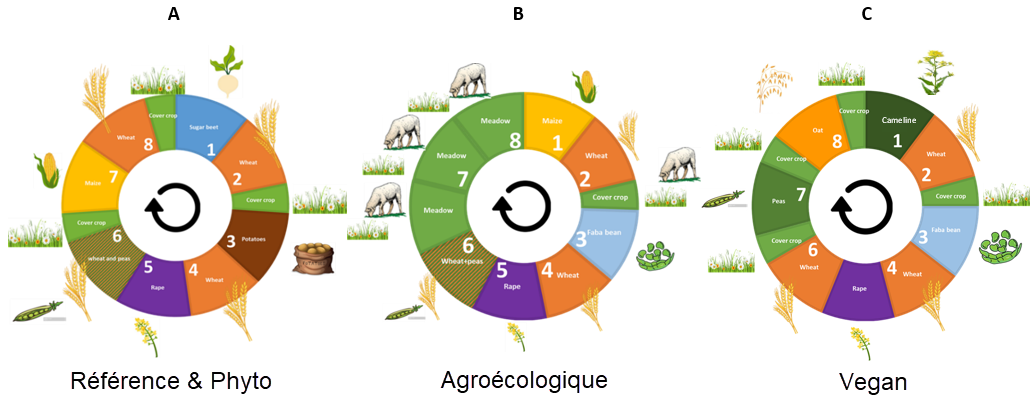 Vegan
(VEGAN)
Integreated livestock system(ICLS)
Business As Usual (BAU)
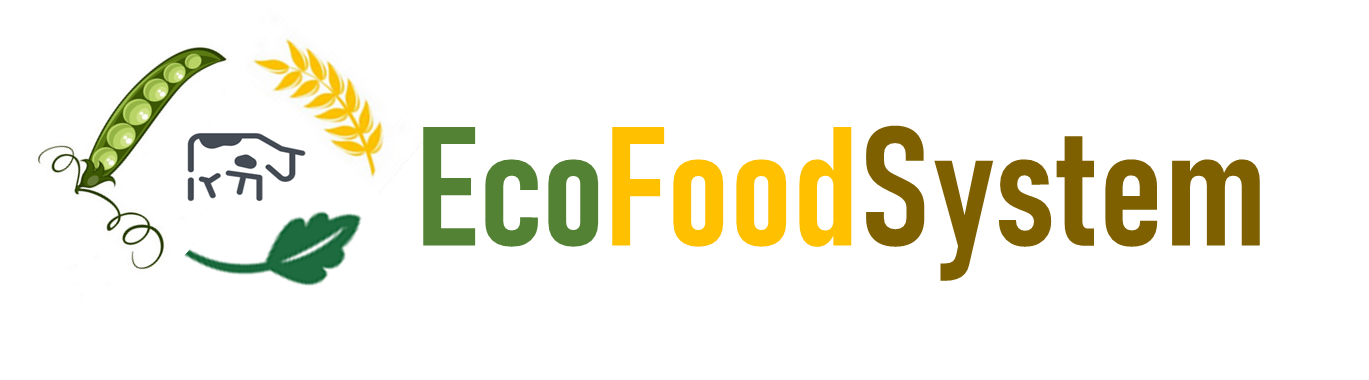 Business As Usual herbicide free (BAU_HF)
2
Trial implementation
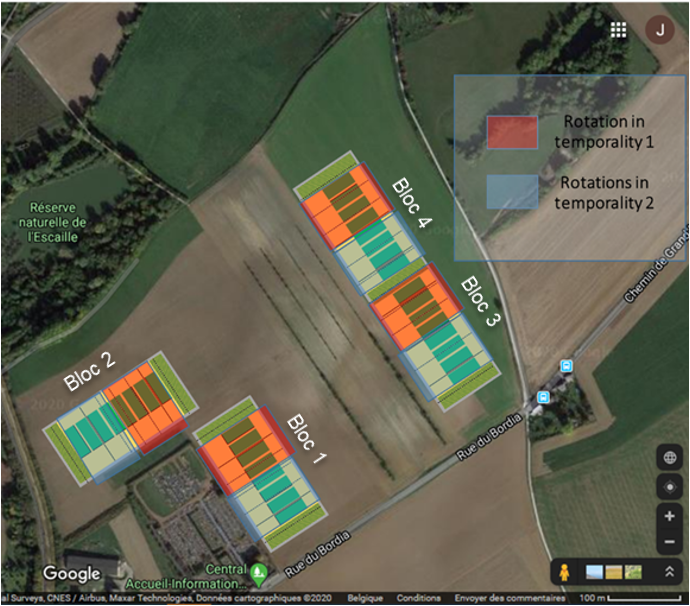 4 blocks
8 plots per blocks
2 temporalities per block
Plot size : 18m x 80m
3
Trial implementation
Crops assessed in 2022
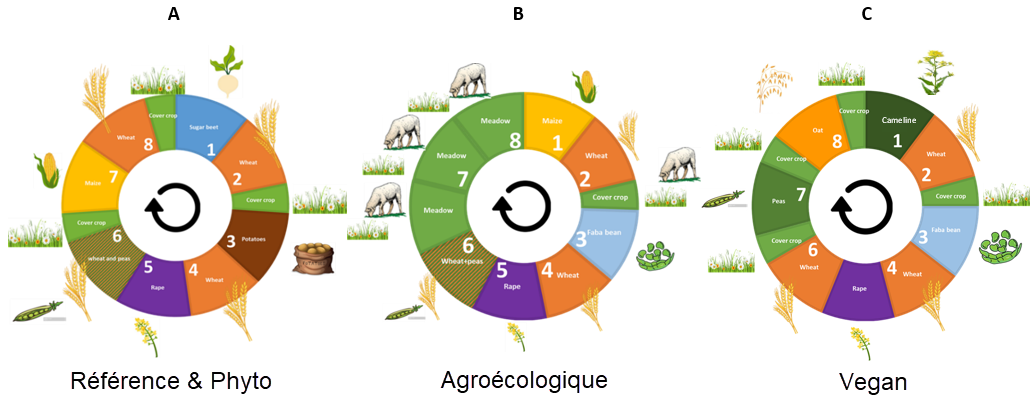 Vegan
(VEGAN)
Integreated livestock system
(ICLS)
Business As Usual (BAU)
Business As Usual without herbicide (BAU_HF)
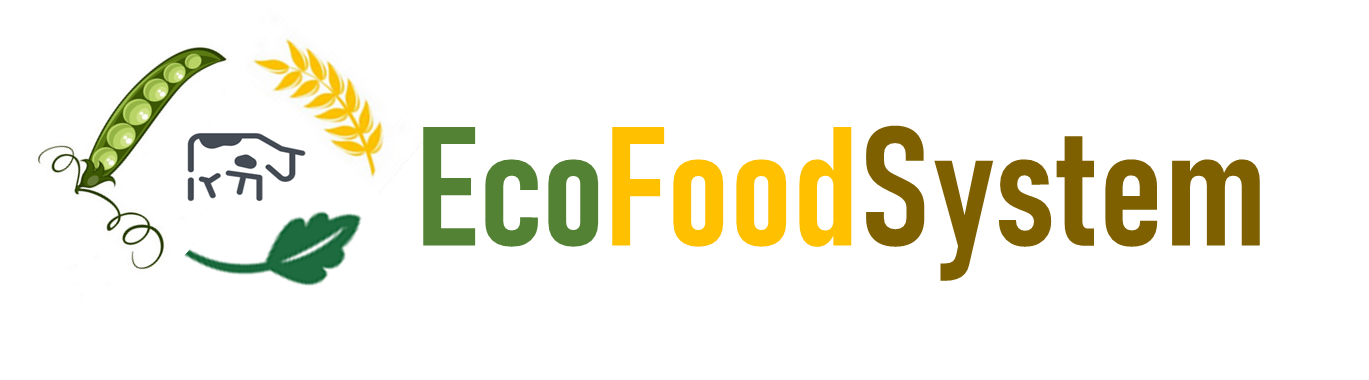 4
Research questions
≠
≠
?
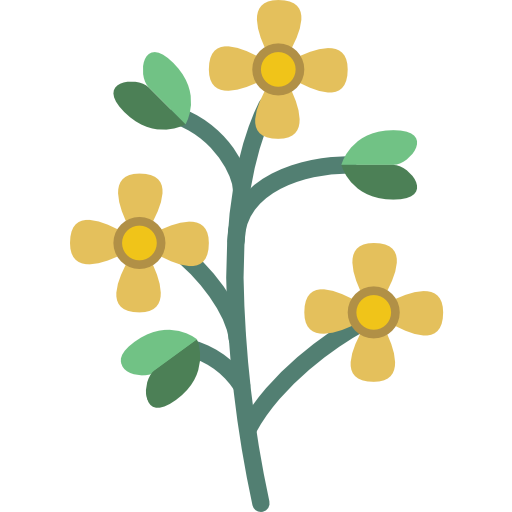 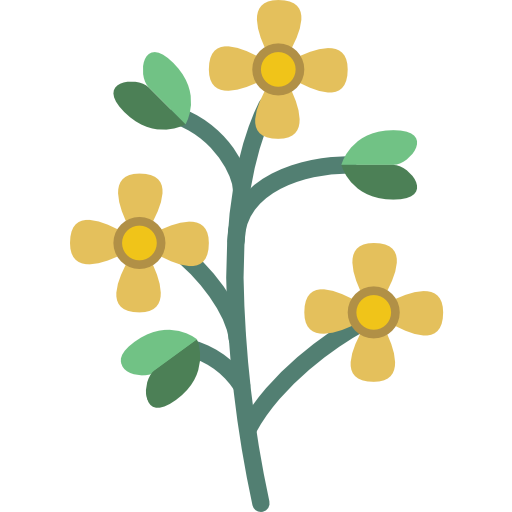 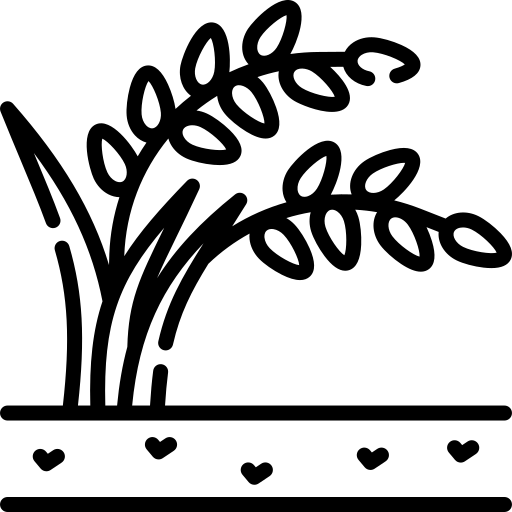 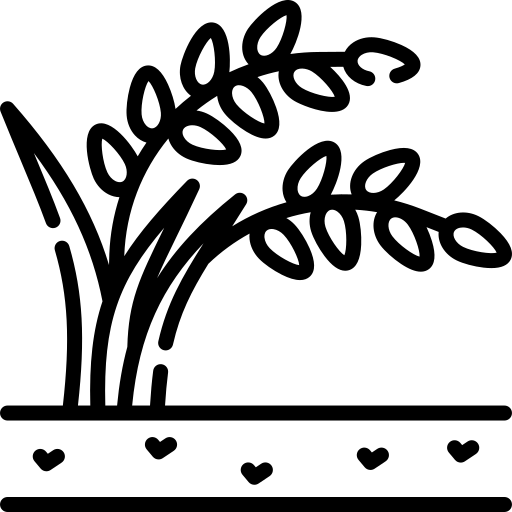 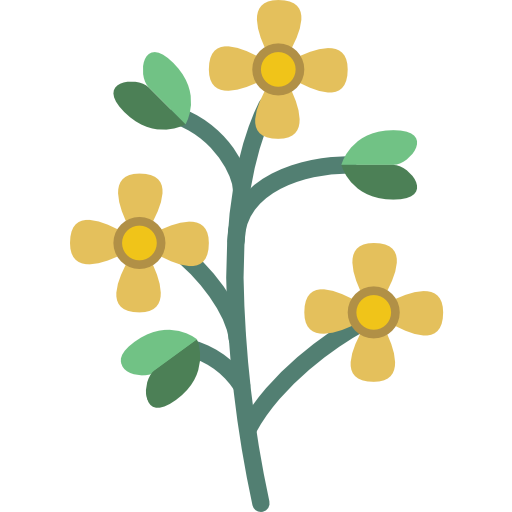 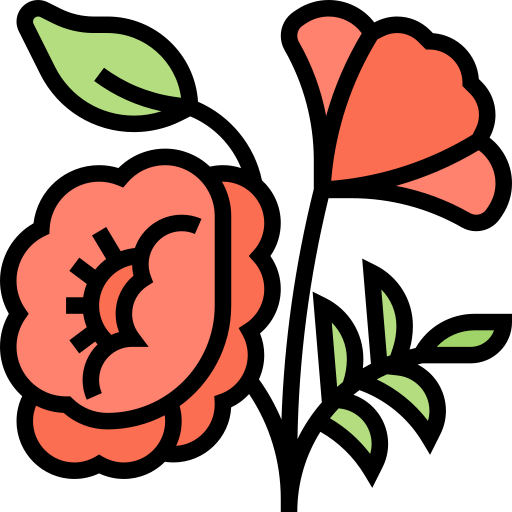 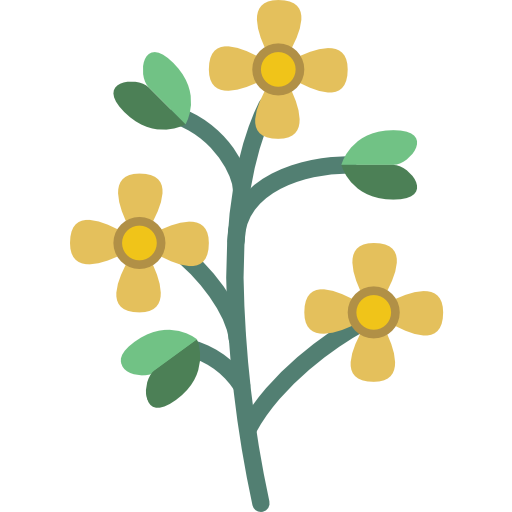 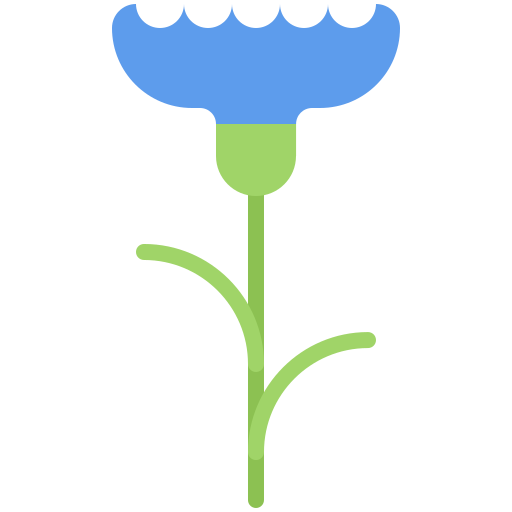 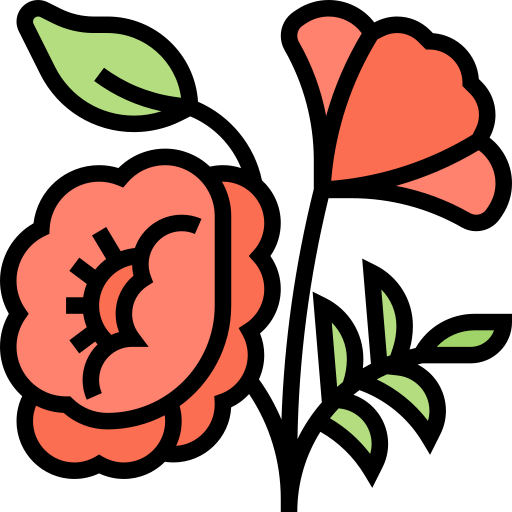 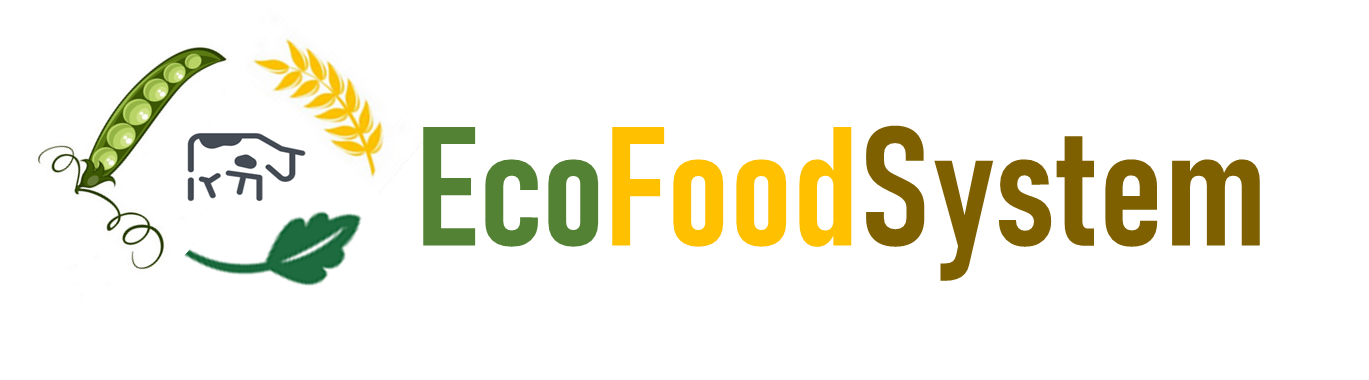 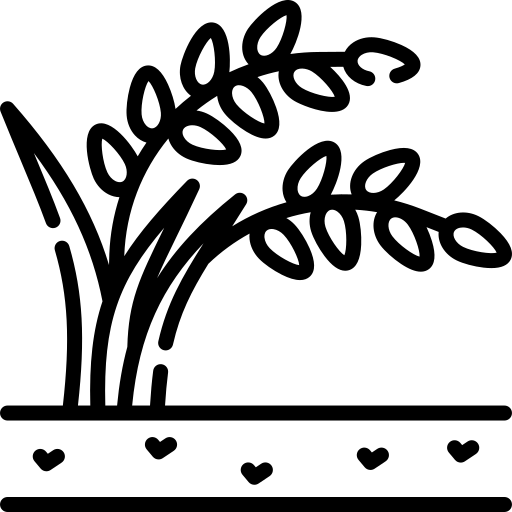 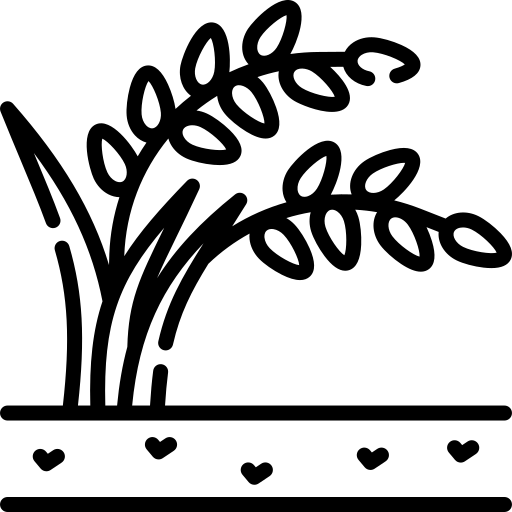 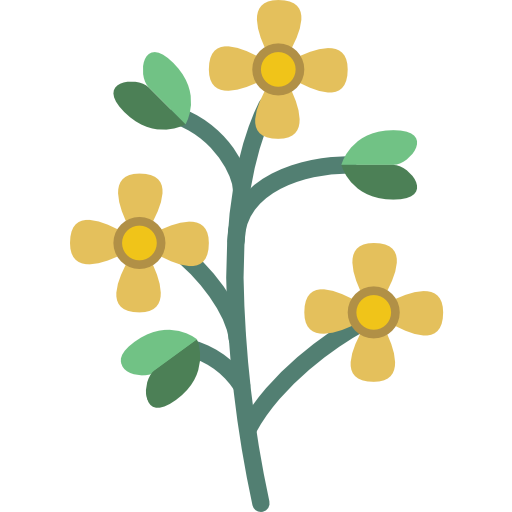 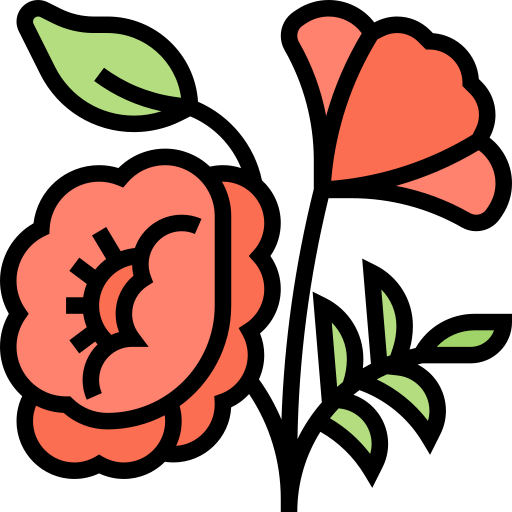 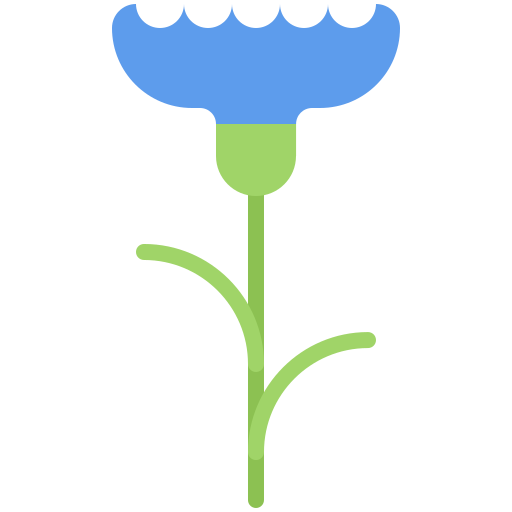 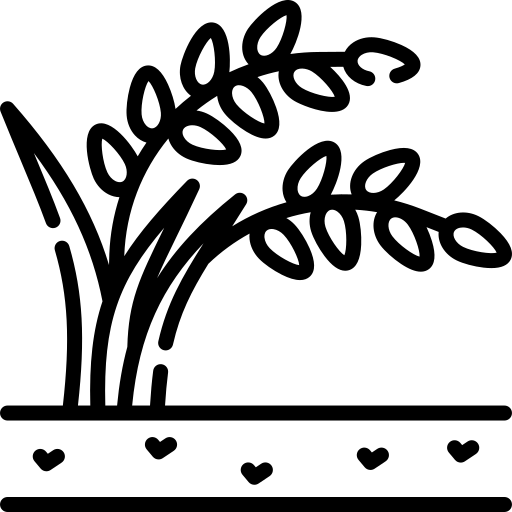 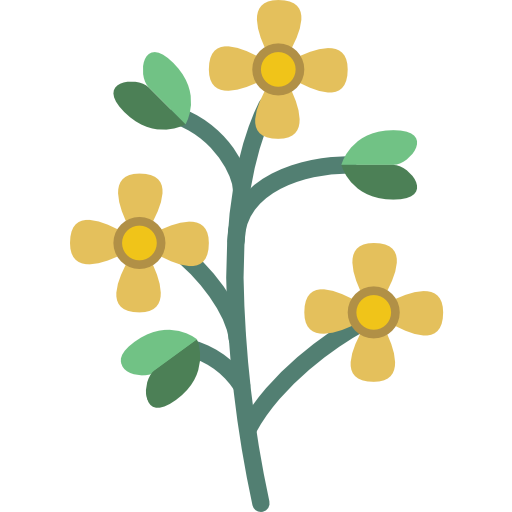 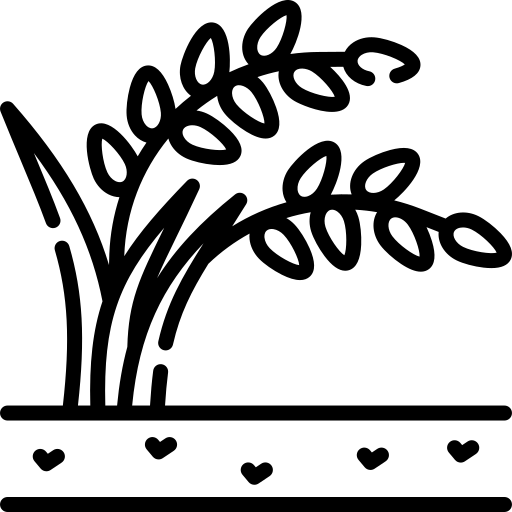 5
Research questions
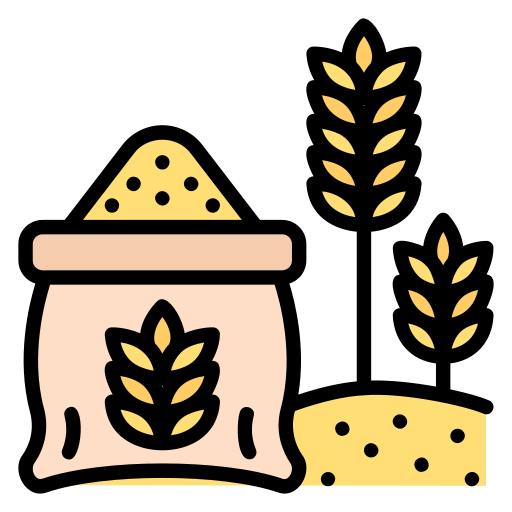 ≠
≠
?
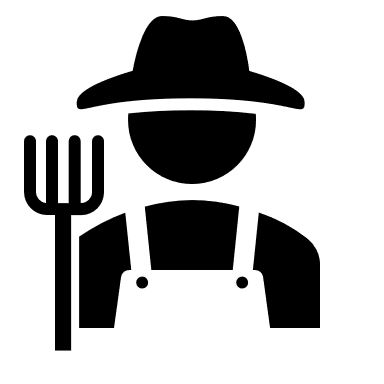 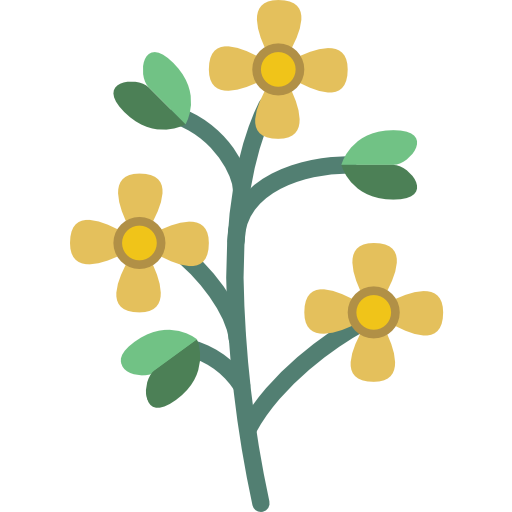 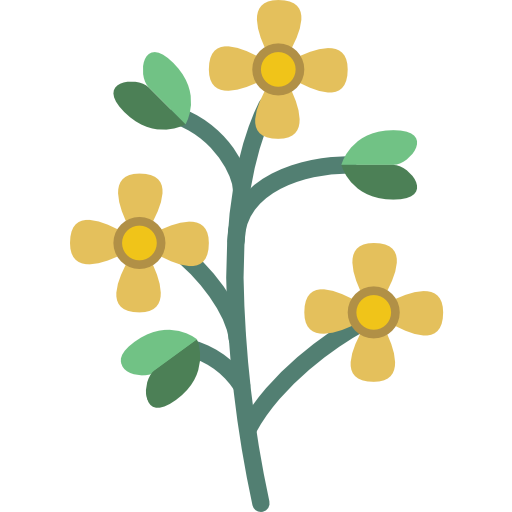 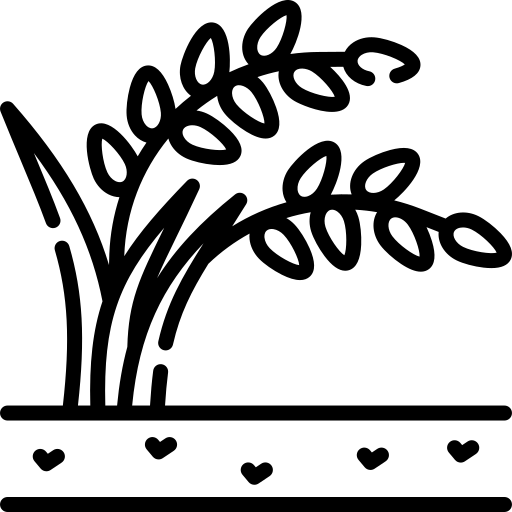 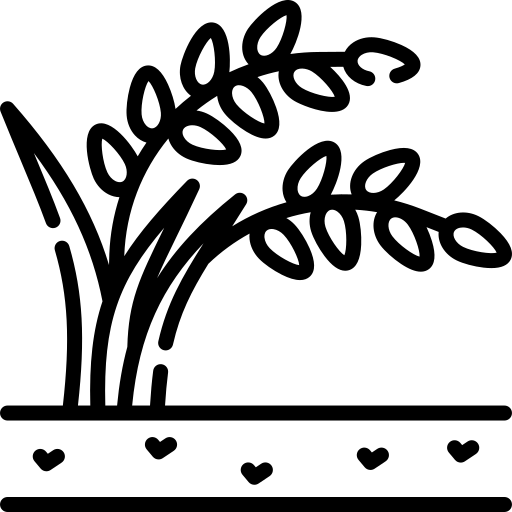 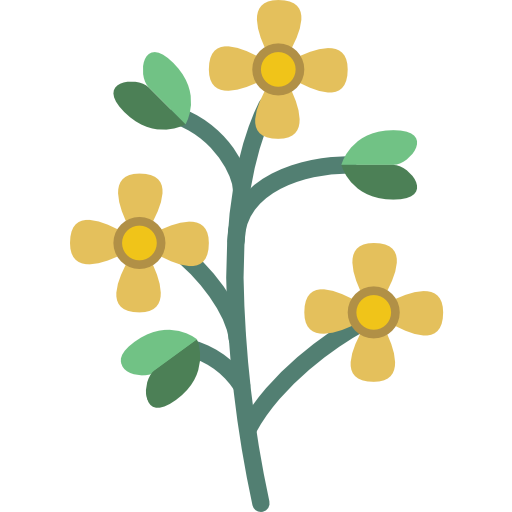 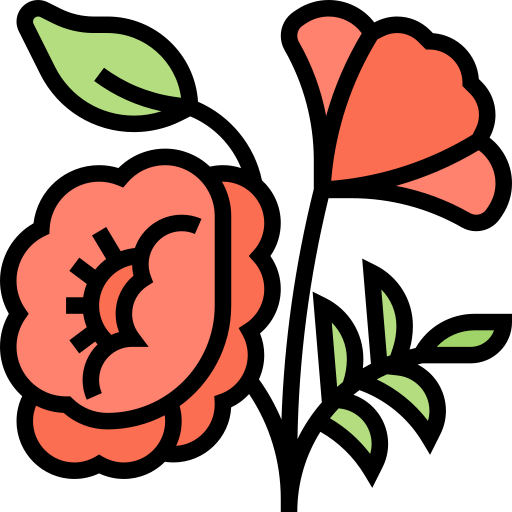 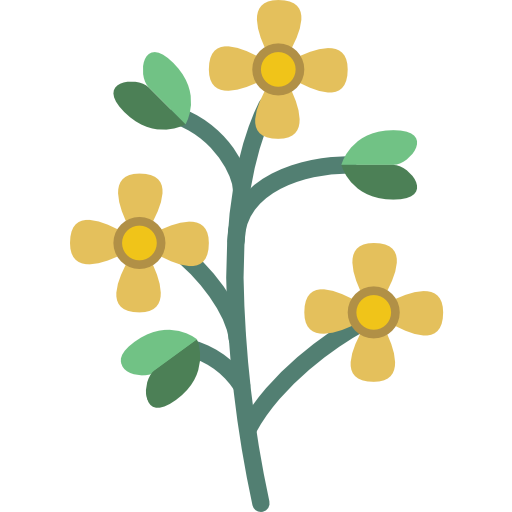 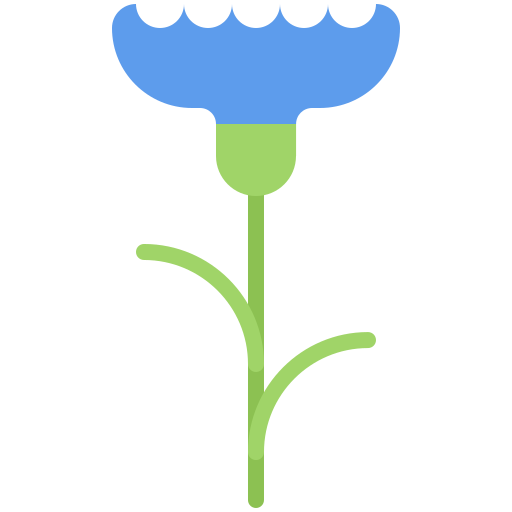 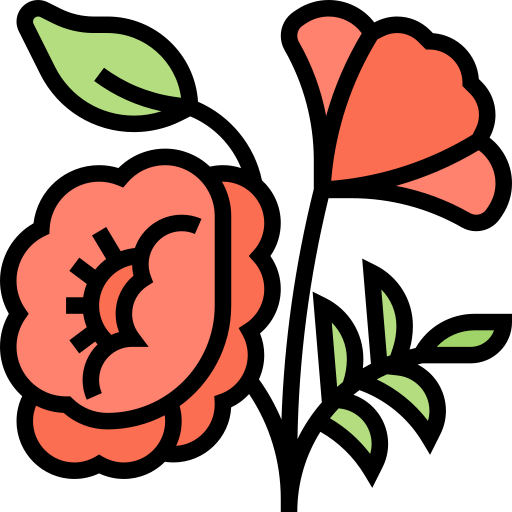 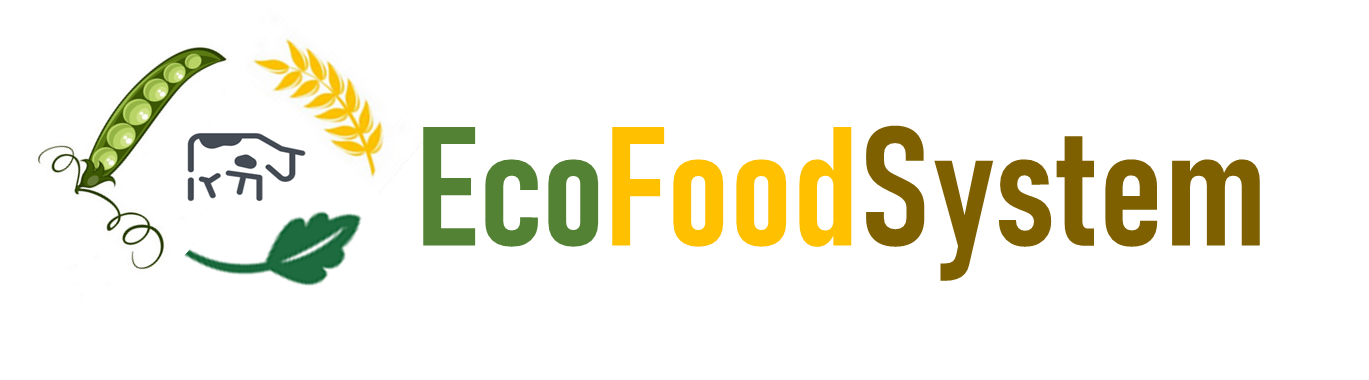 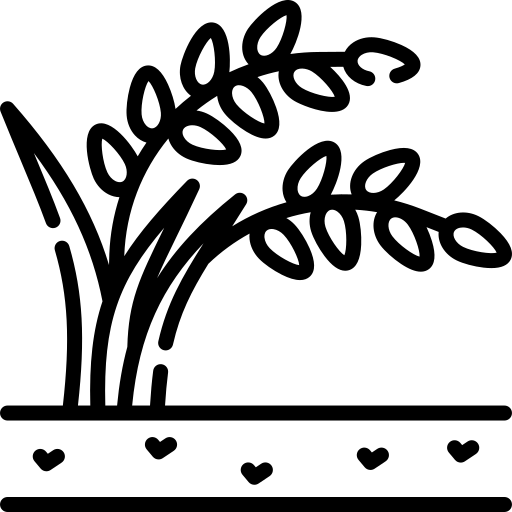 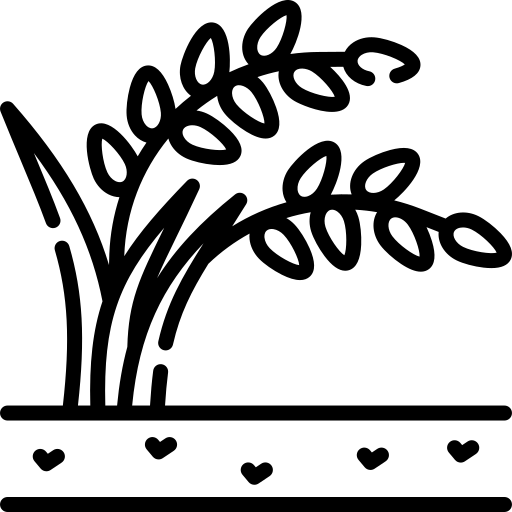 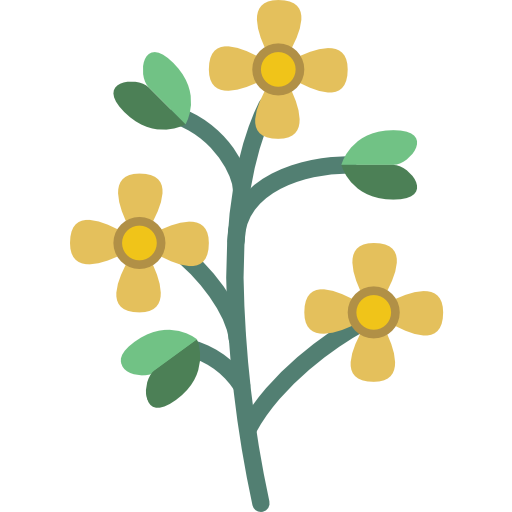 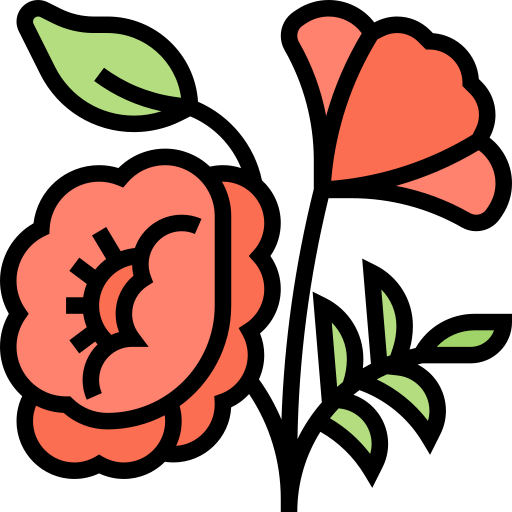 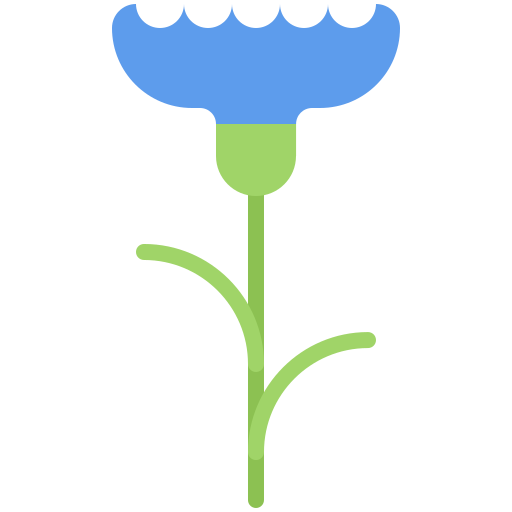 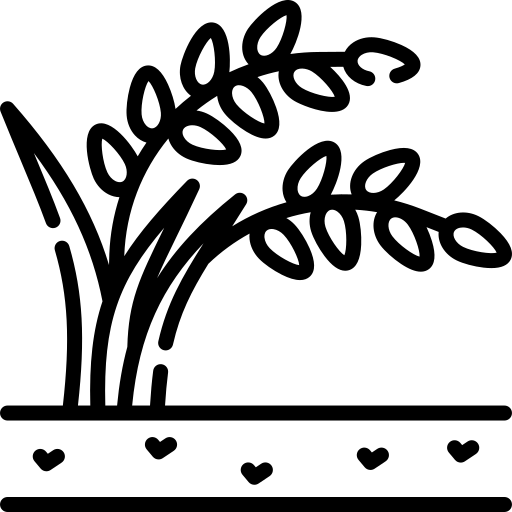 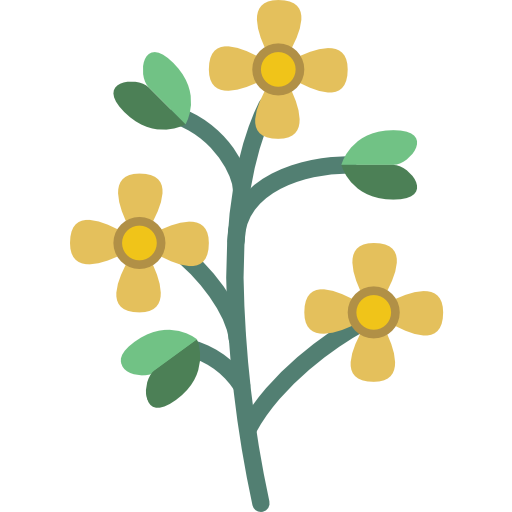 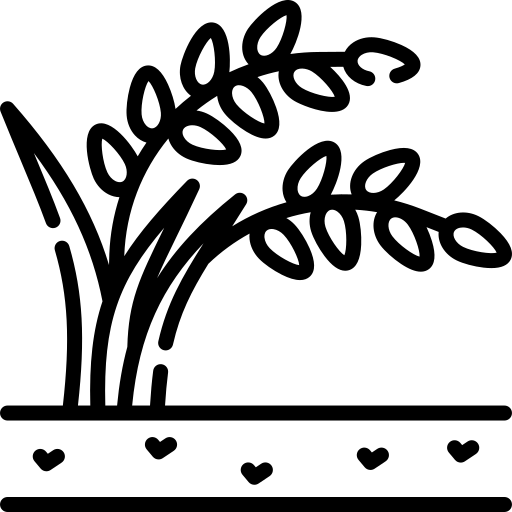 6
Experimental design - Measurements
Weeds on the field
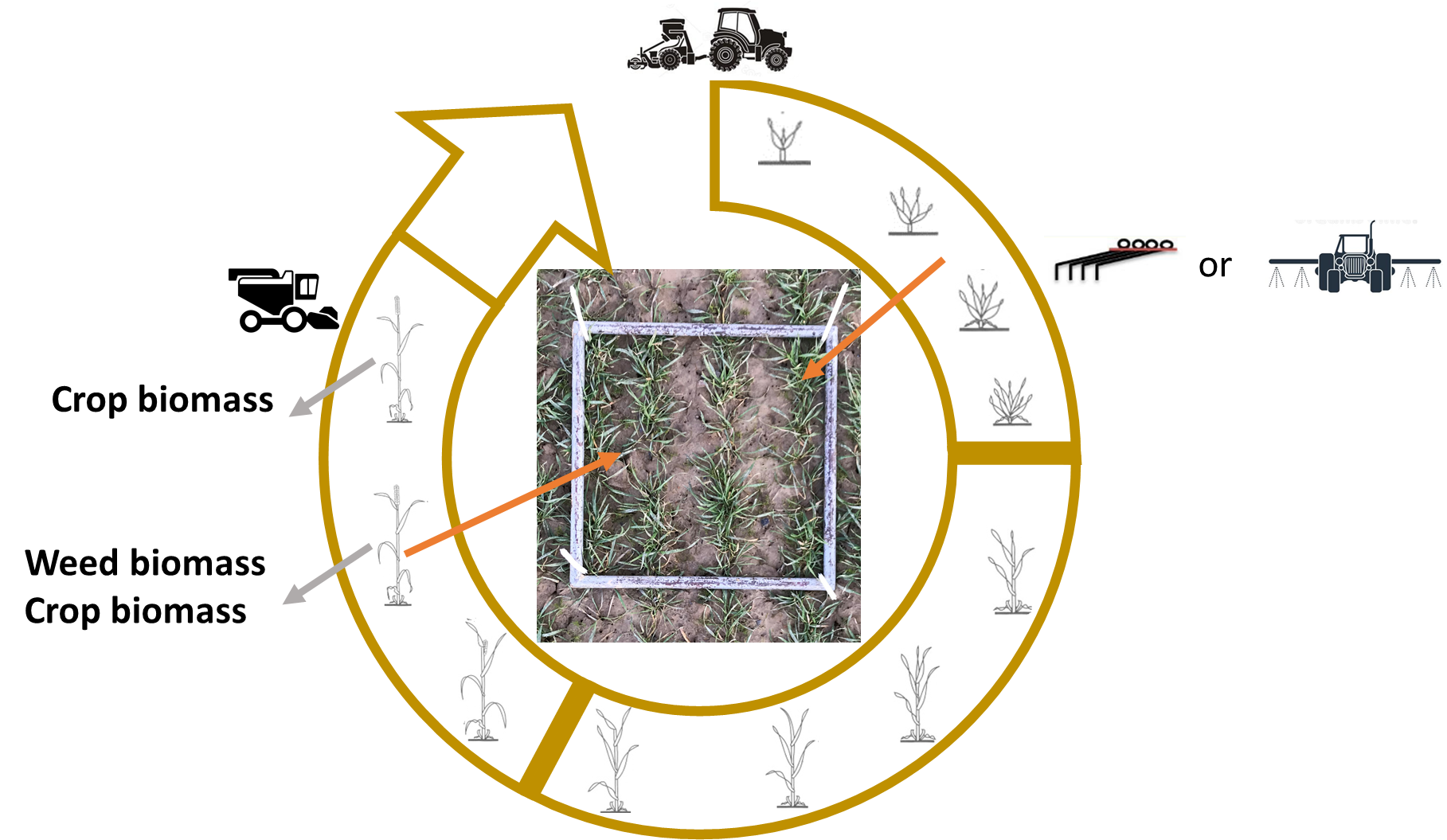 Quadrat: 0.5x0.5m 
5 quadrat/field
Counting
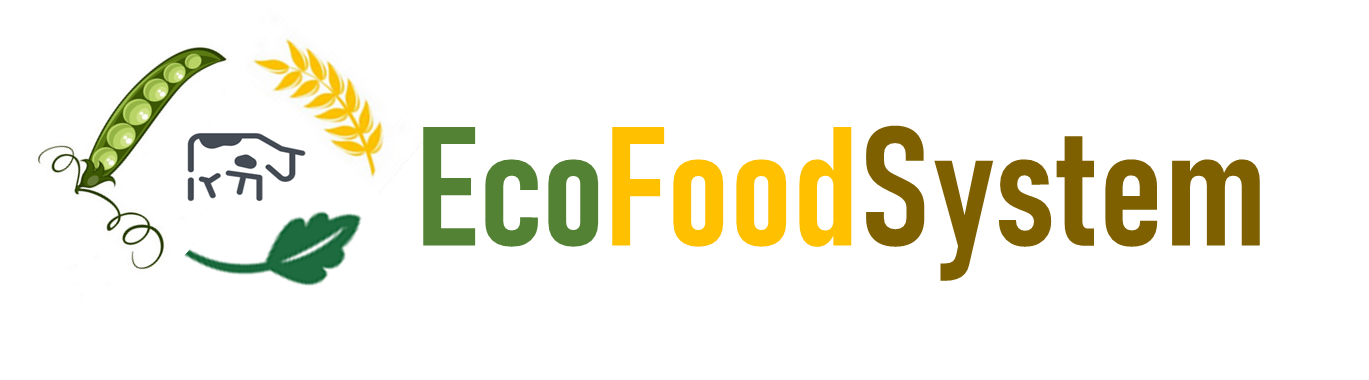 7
Results and discussion
End of winter : 
Weed density higher under Vegan rotation
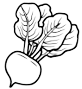 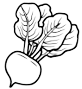 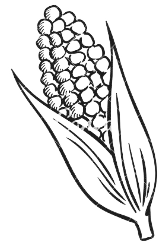 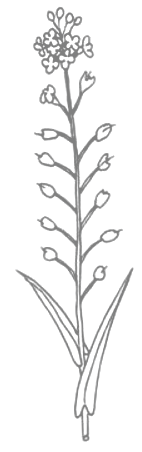 Preceding crop
8
Results and discussion
End of winter : 
Weed density higher under Vegan rotation 



Wheat Flowering :
Weed density and biomass are the lowest in BAU (with herbicide)

Vegan rotation shows a weed density 7 times higher than BAU rotation
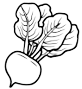 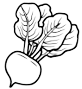 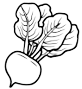 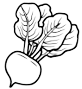 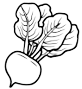 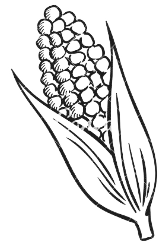 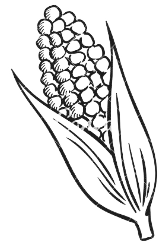 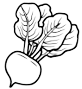 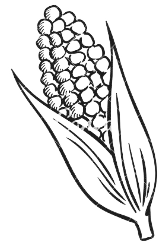 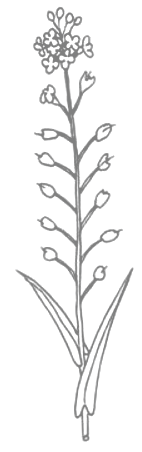 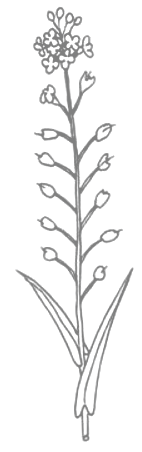 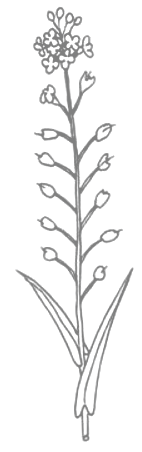 Preceding crop
9
Results and discussion
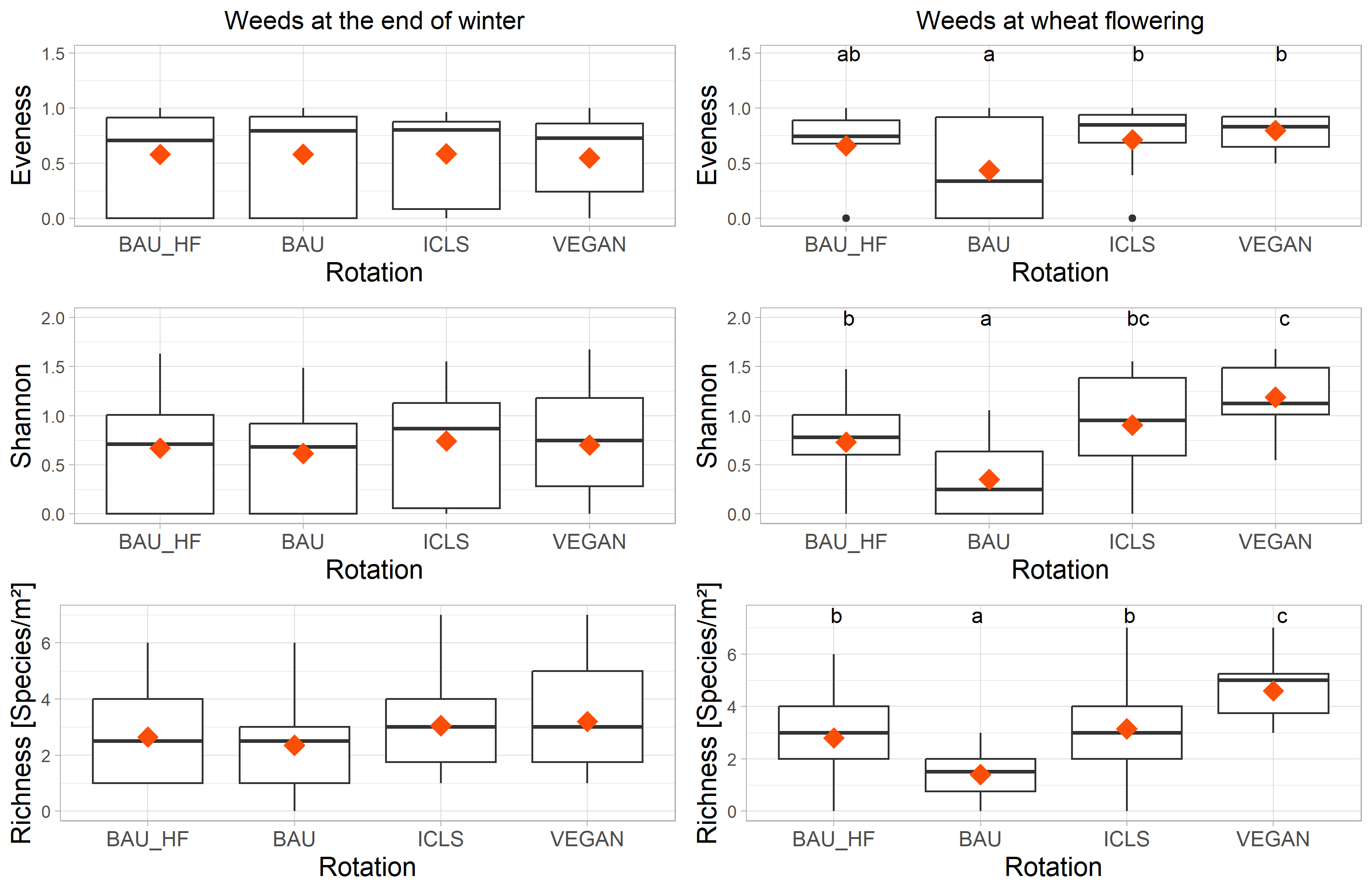 End of winter : 
No difference for biodiversity indices between rotations
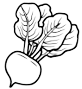 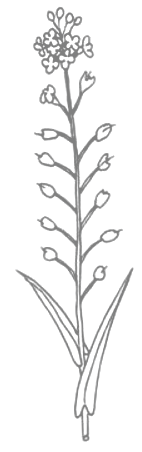 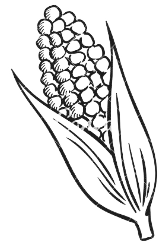 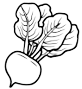 10
Results and discussion
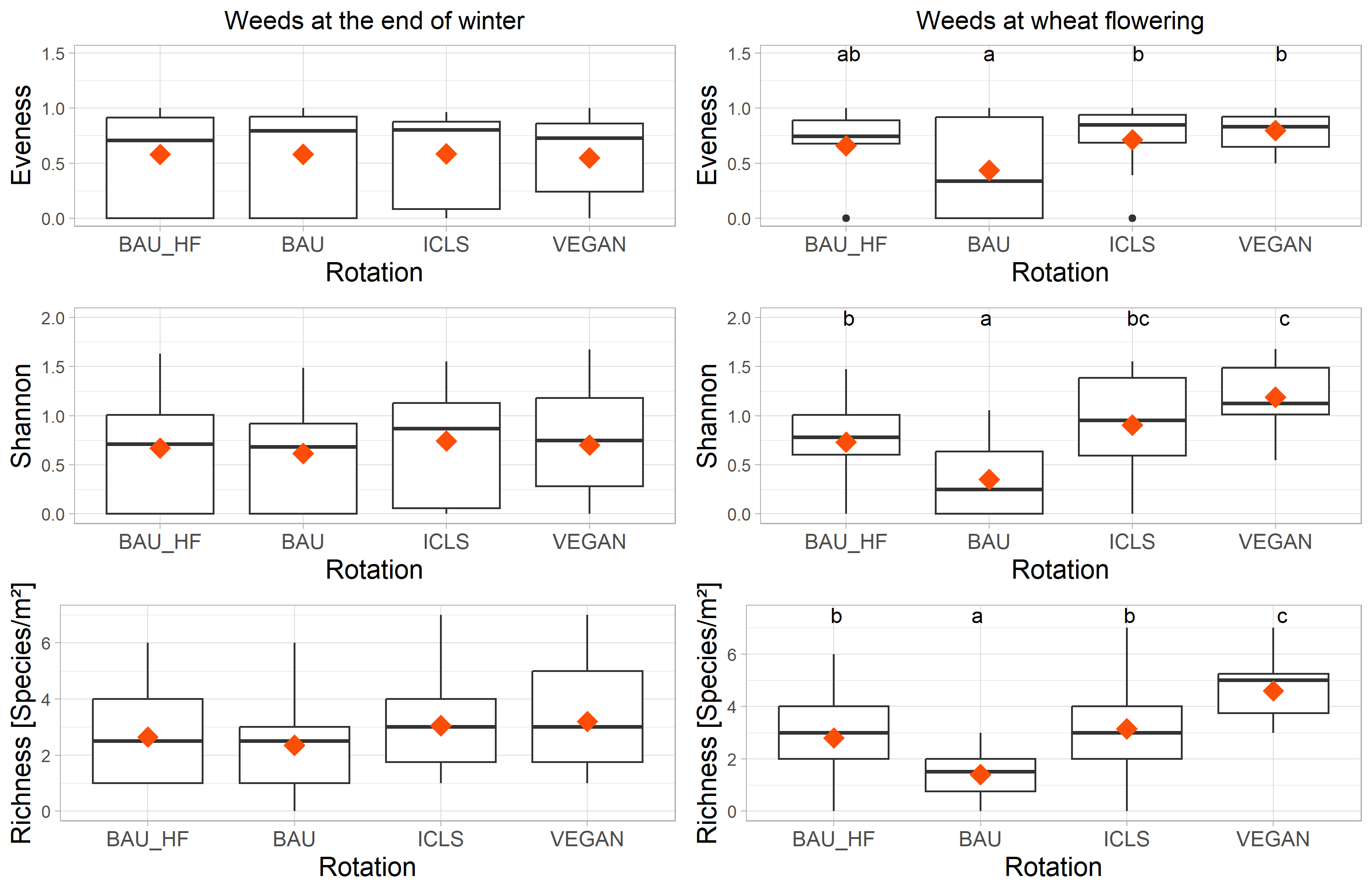 End of winter : 
No difference for biodiversity indices between rotations


Wheat Flowering :
Biodiversity indices are always lower for BAU rotation.
Vegan rotation has the higher number of species (~5)
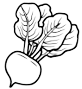 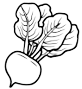 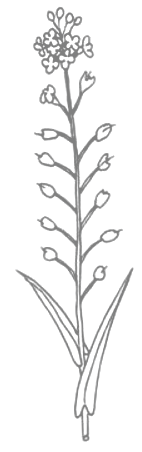 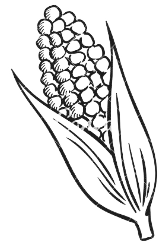 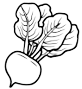 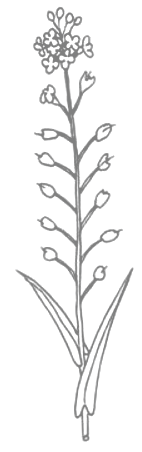 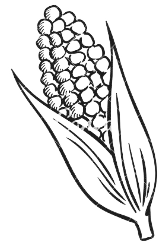 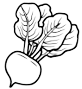 11
Results and discussion
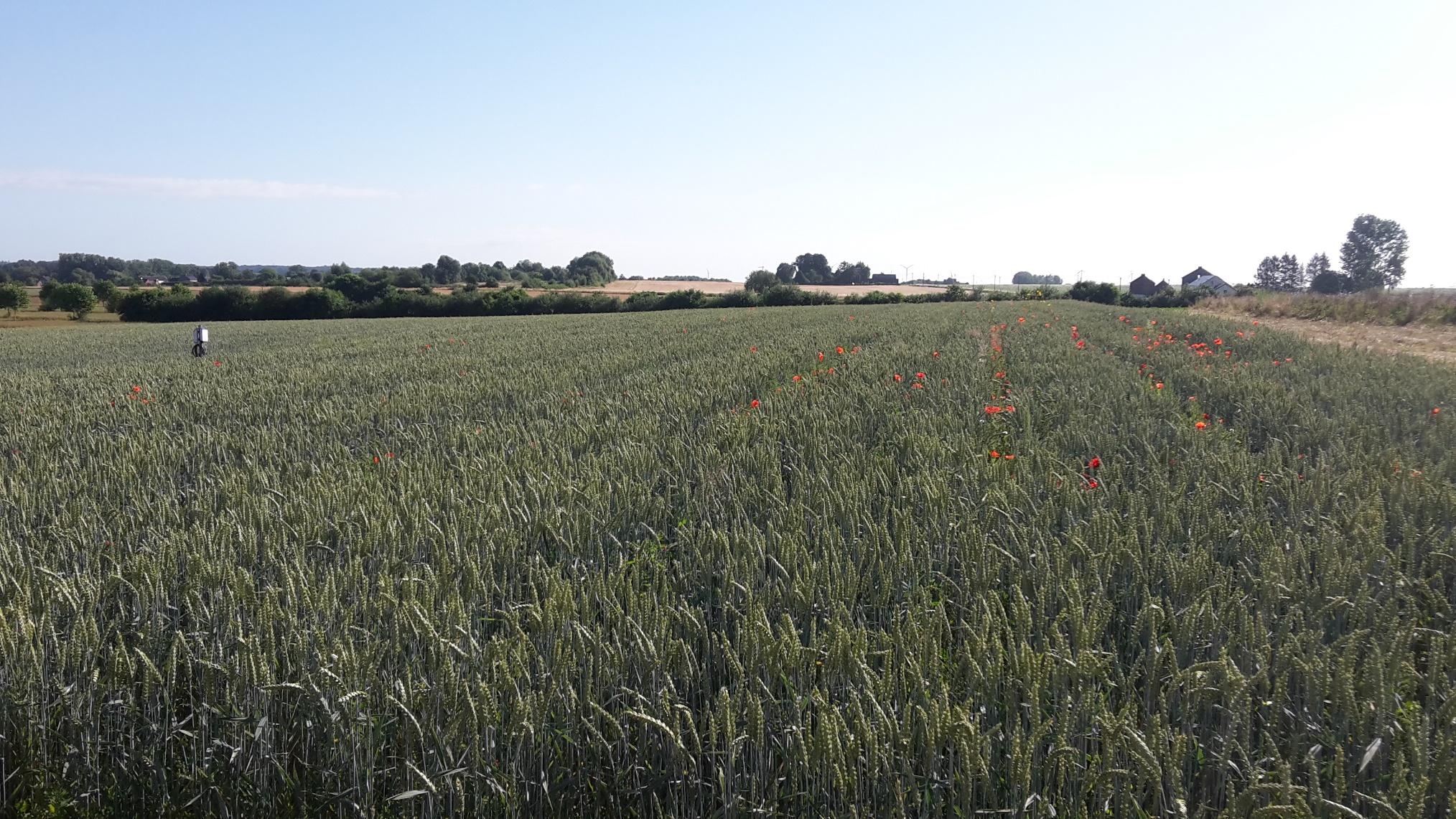 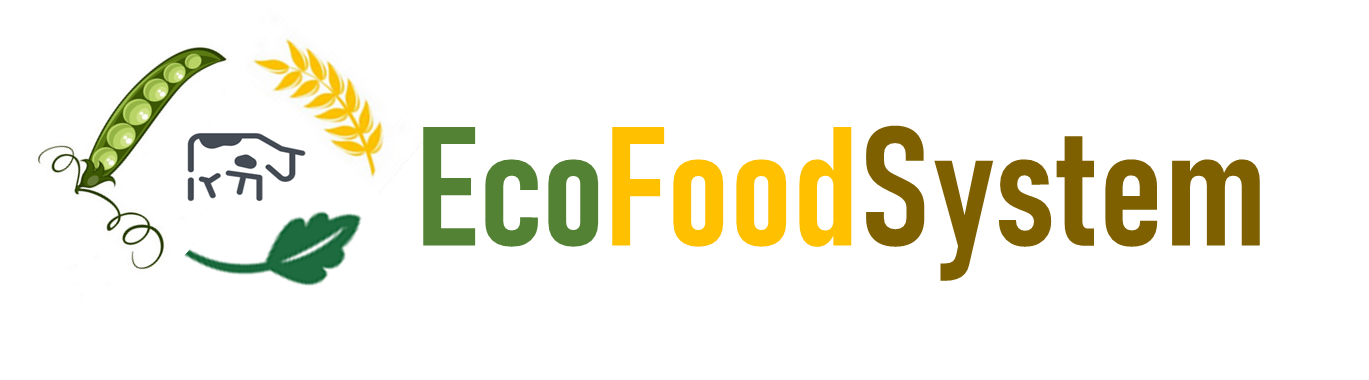 12
Results and discussion
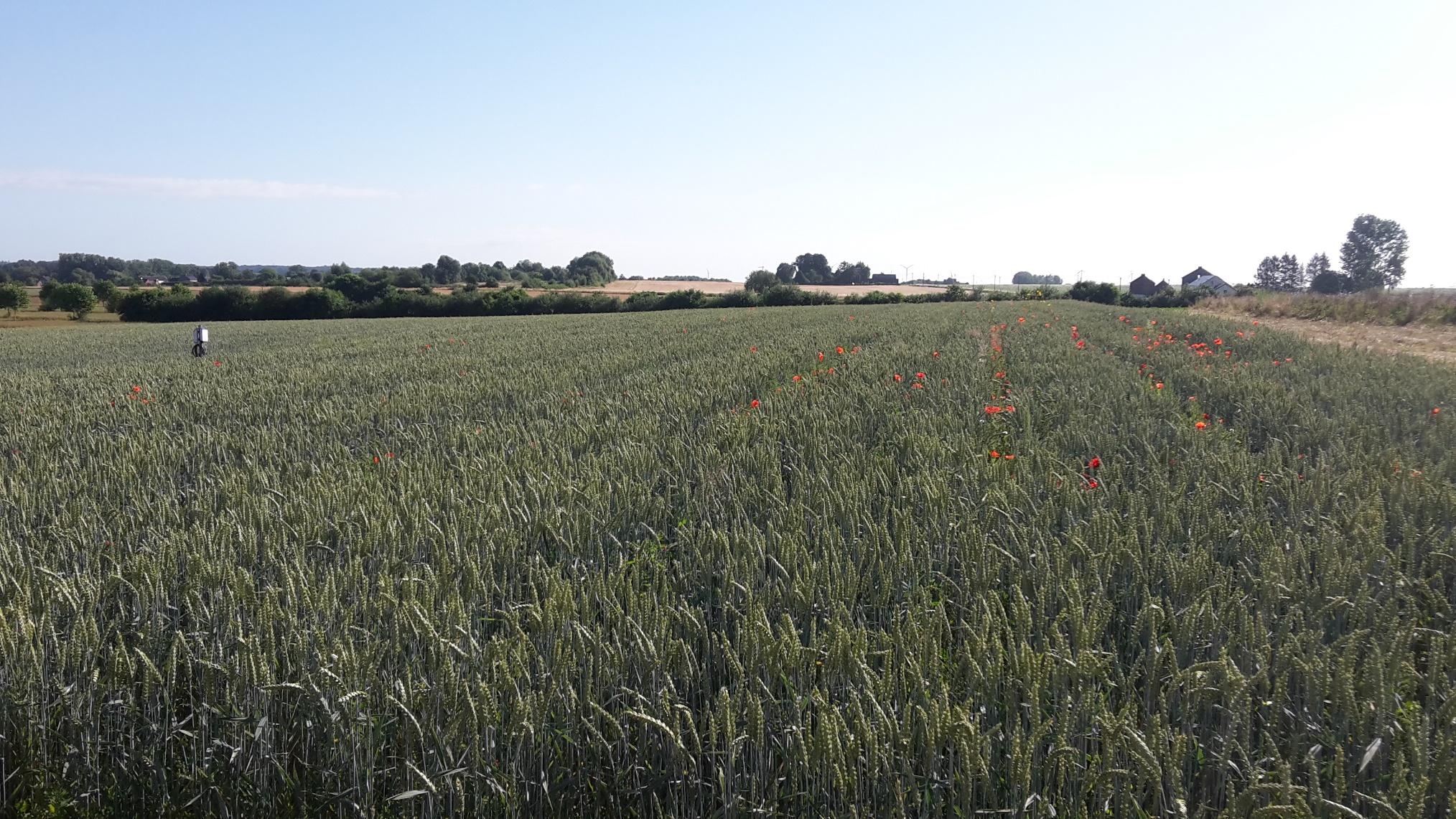 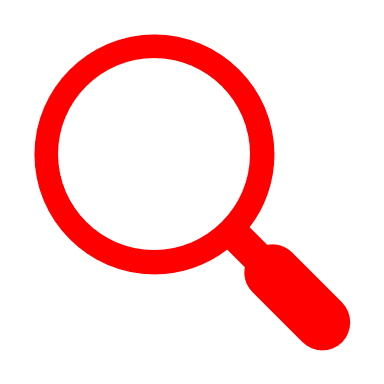 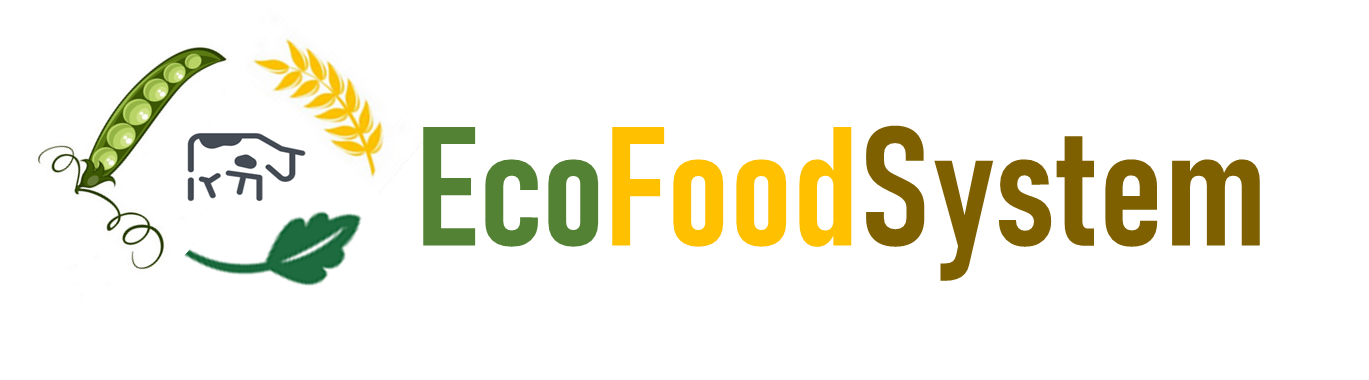 13
Results and discussion
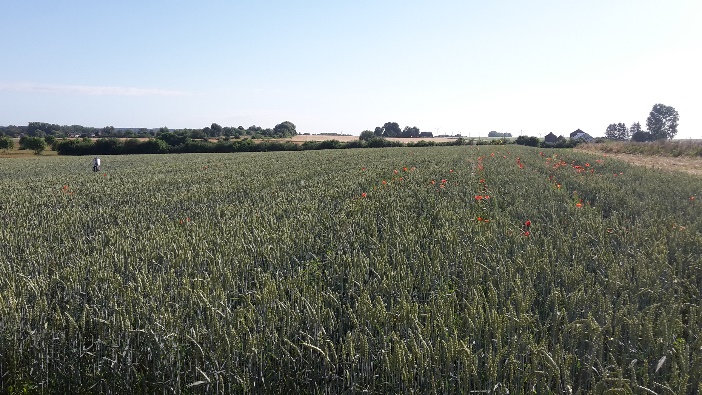 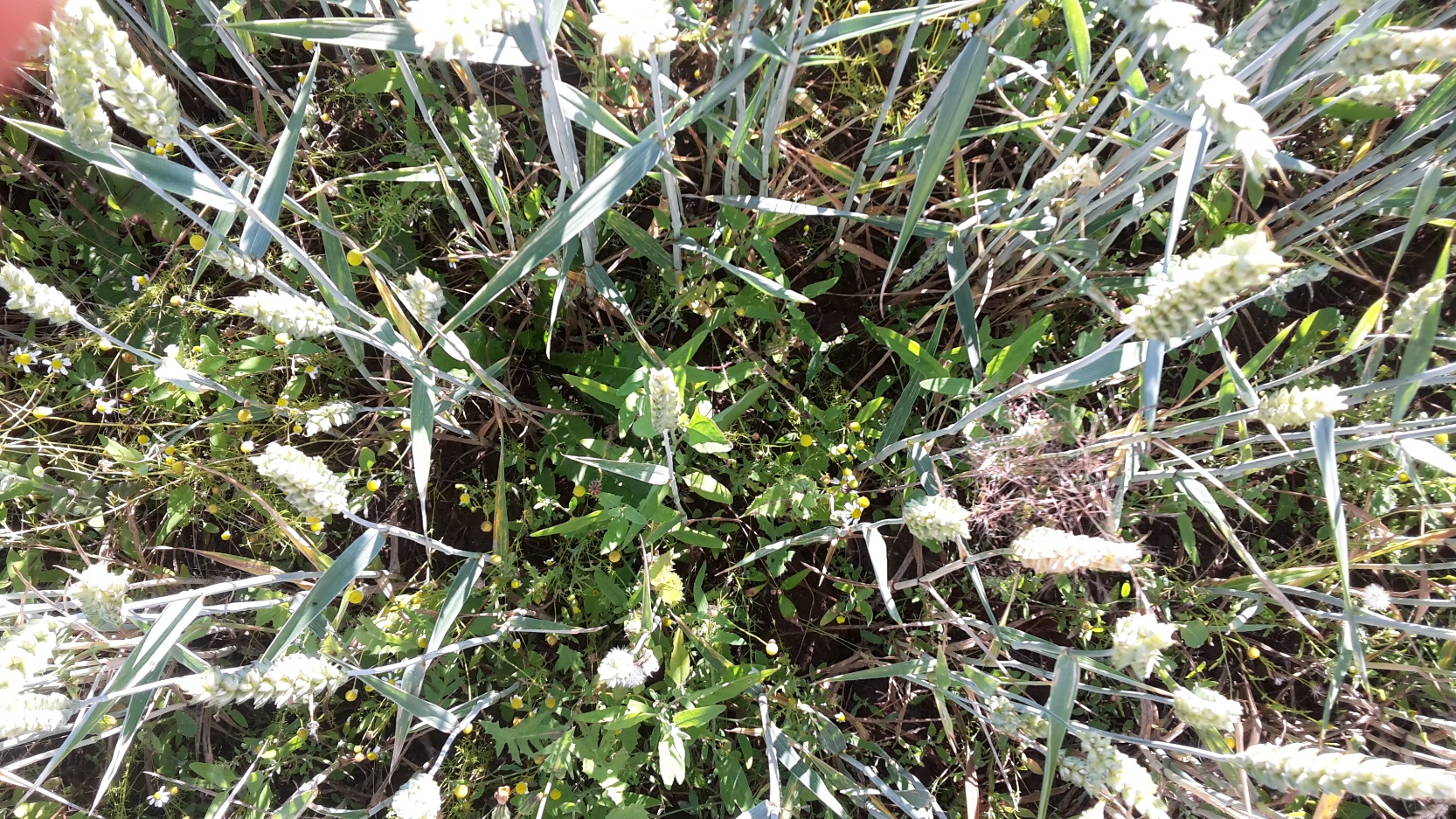 Weeds are mainly present below canopy
14
Results and discussion
No relation between weed biomass and wheat biomass at flowering !
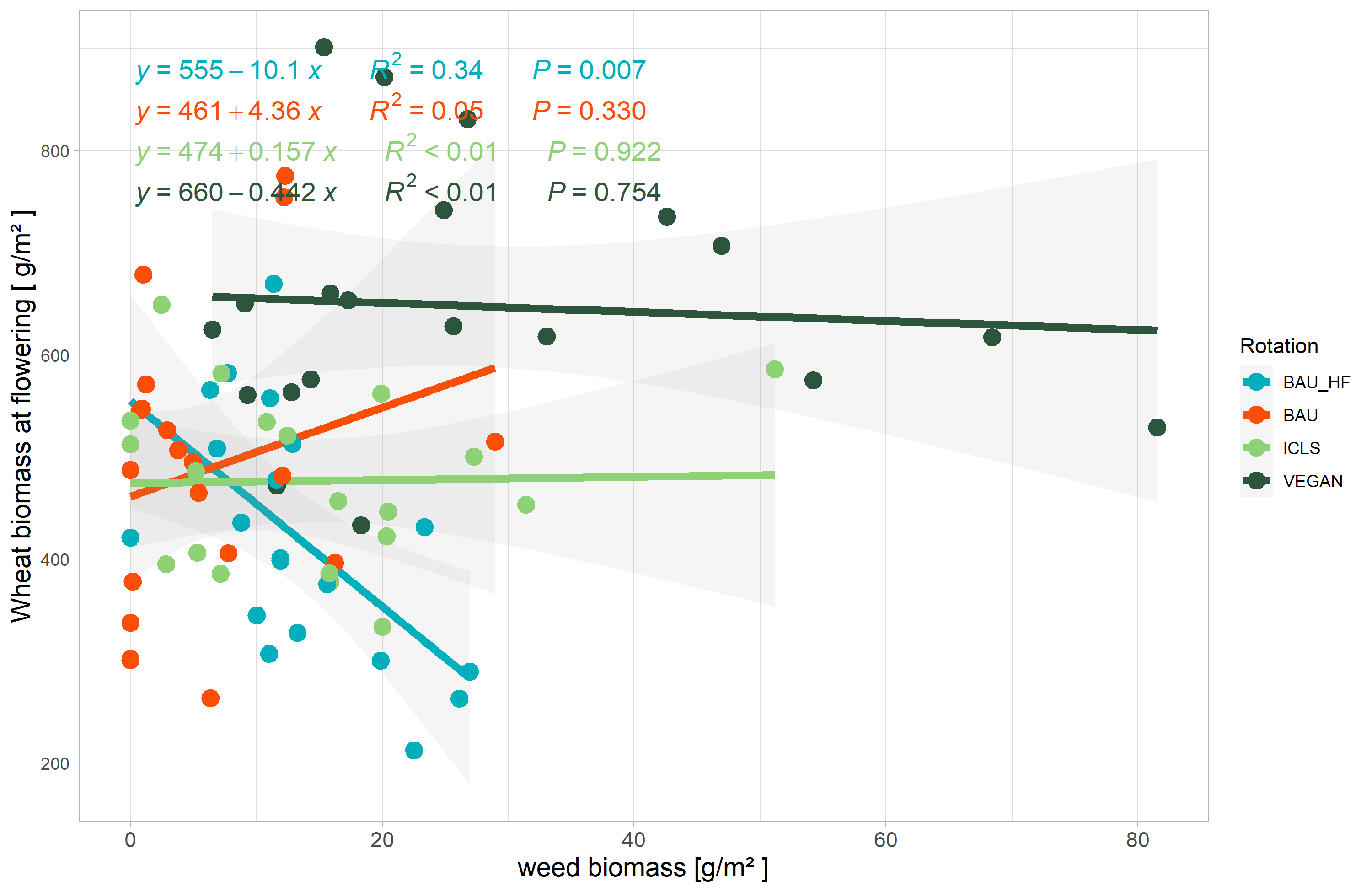 15
Results and discussion
No relation between weed biomass and wheat biomass at flowering !


No relation between weed biomass and wheat yield
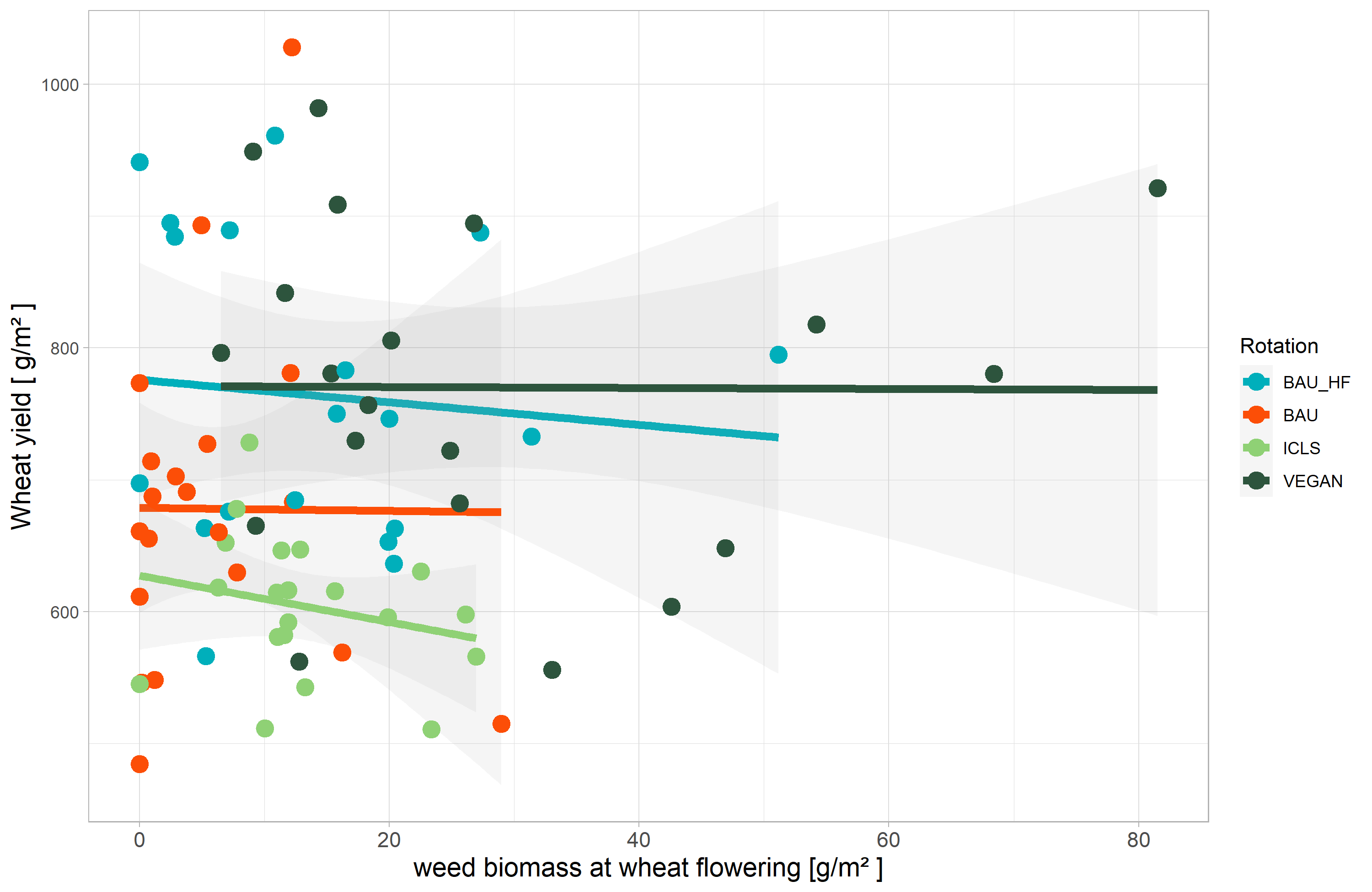 16
Results and discussion
No relation between weed biomass and wheat biomass at flowering !


No relation between weed biomass and wheat yield
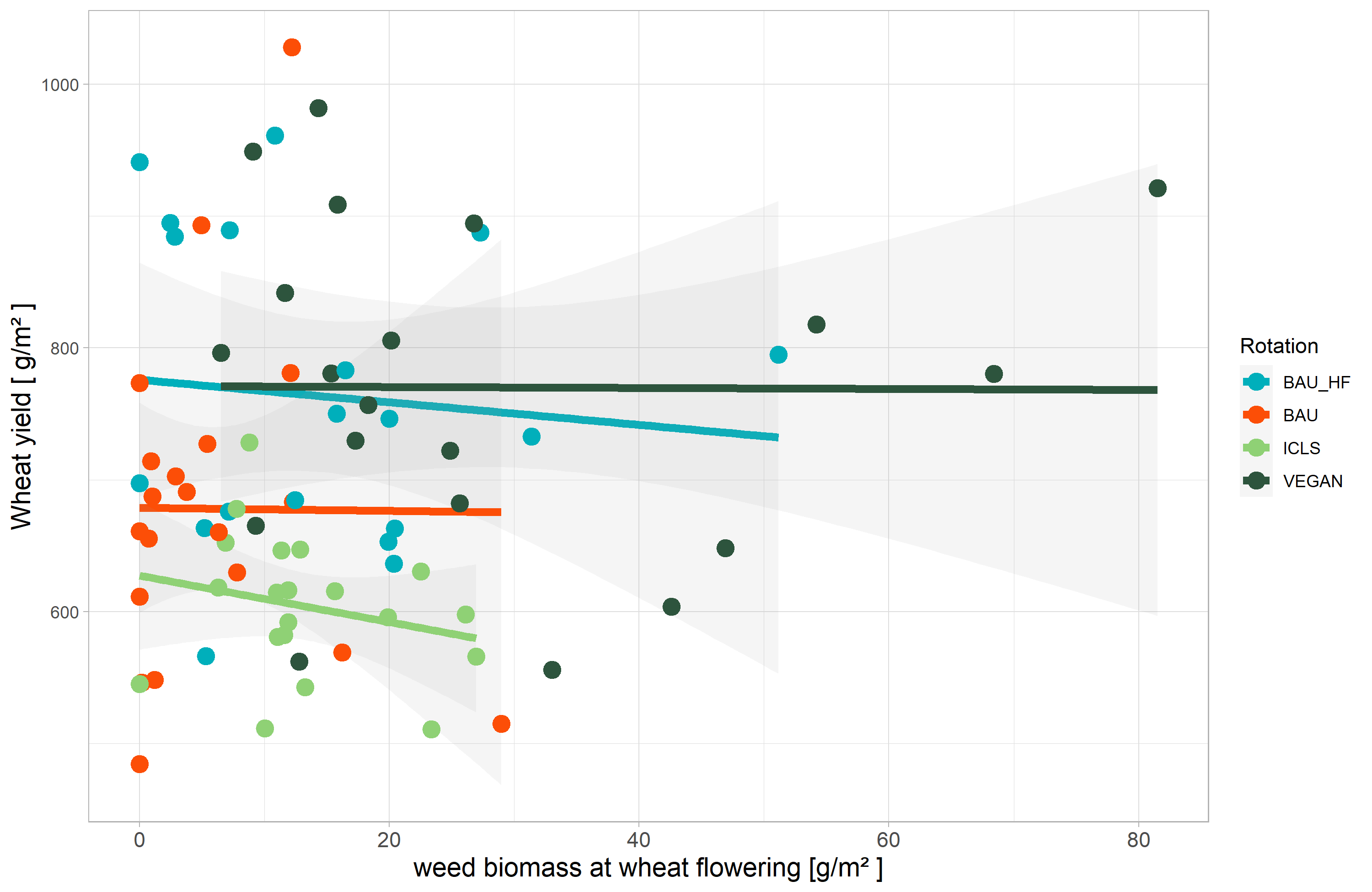  The lack of correlation could be explained by the high aggressiveness and maybe a low selectivity of  harrow during weeding
17
Results and discussion
ICLS with maize as previous crop has the lower yield


Highest yield observed under VEGAN rotation (previous crop : Camelina)Statisticaly equivalent to BAU_HF (previous crop :  sugar beets).
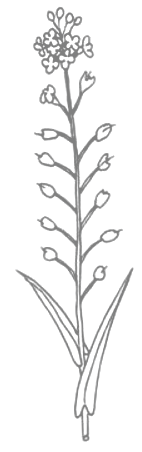 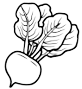 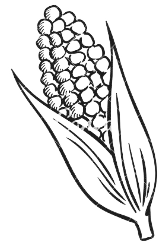 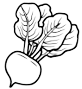 18
Conclusions
≠
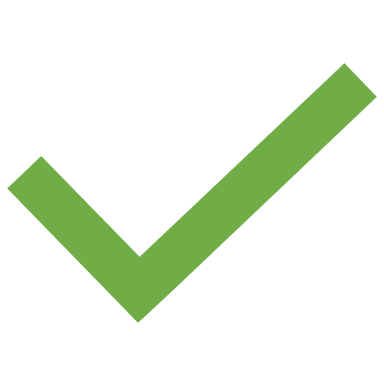 ≠
Species Richness
Shannon diversity index Eveness
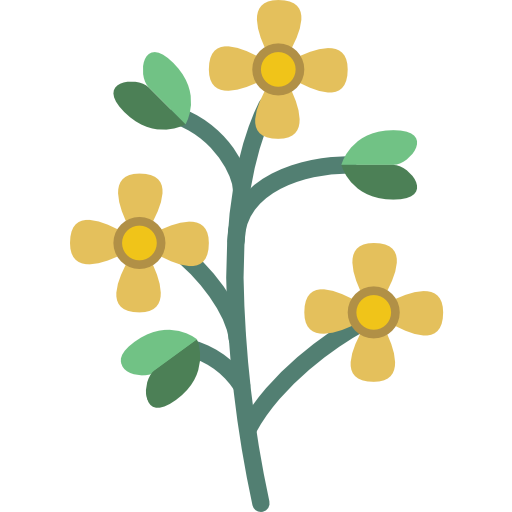 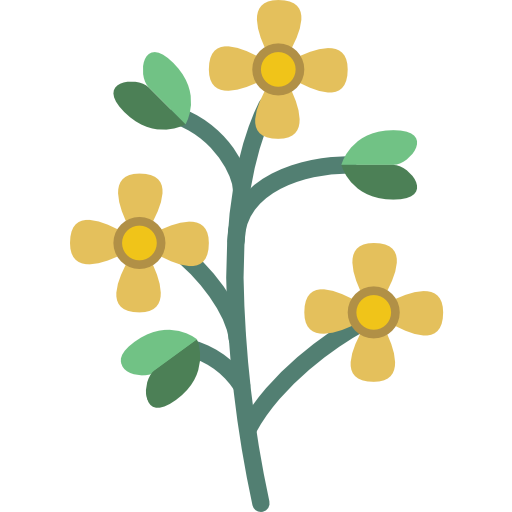 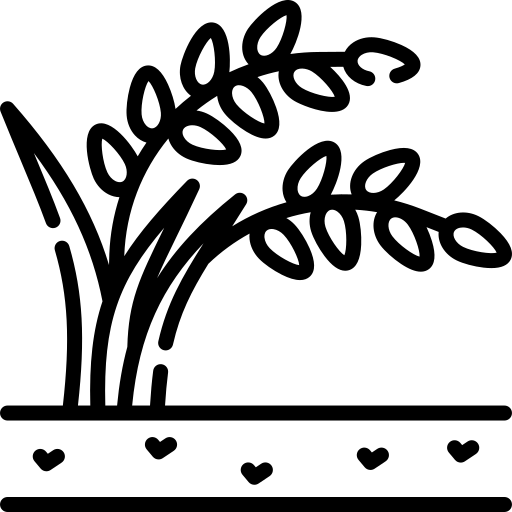 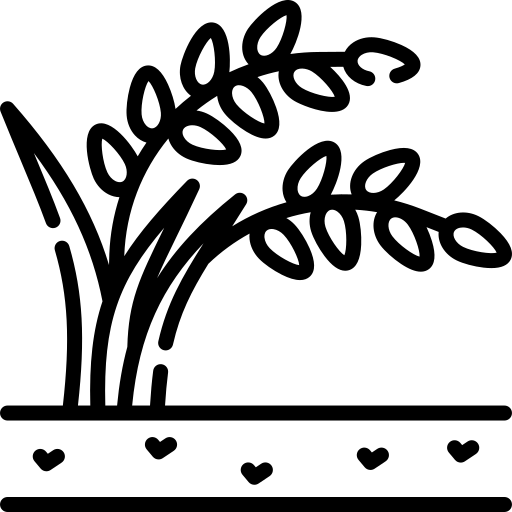 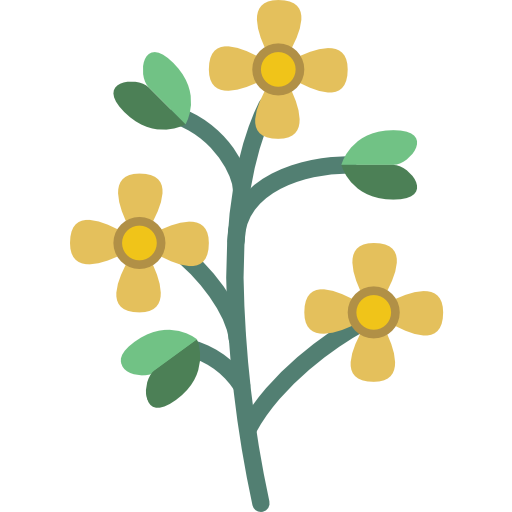 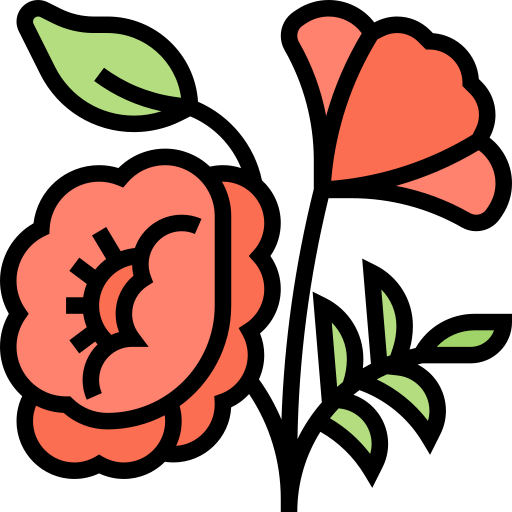 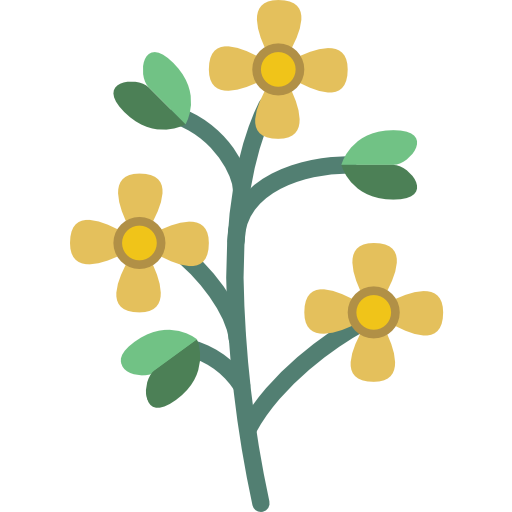 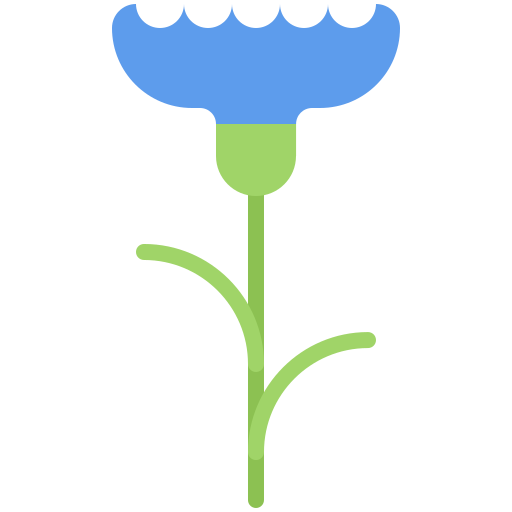 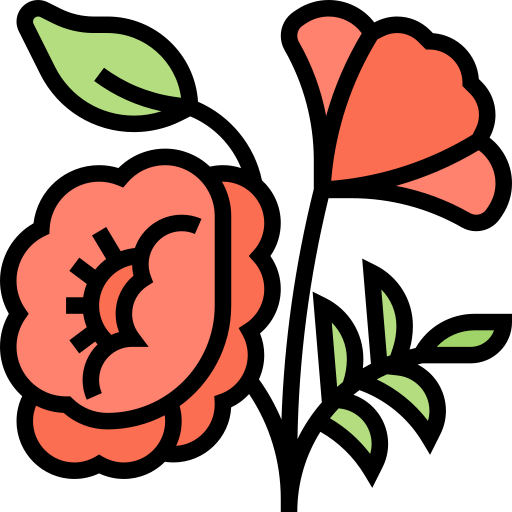 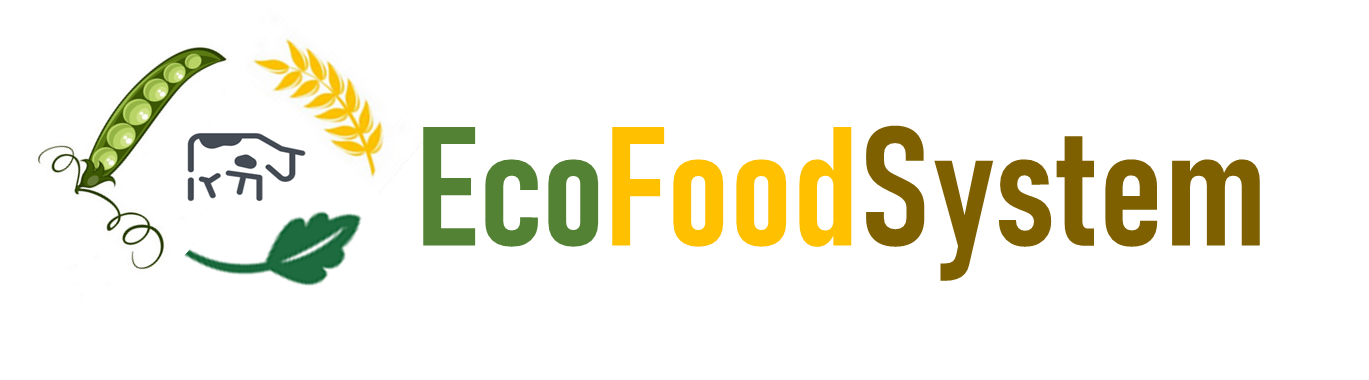 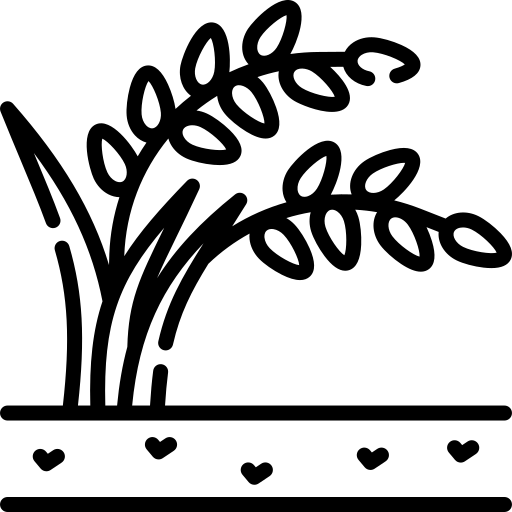 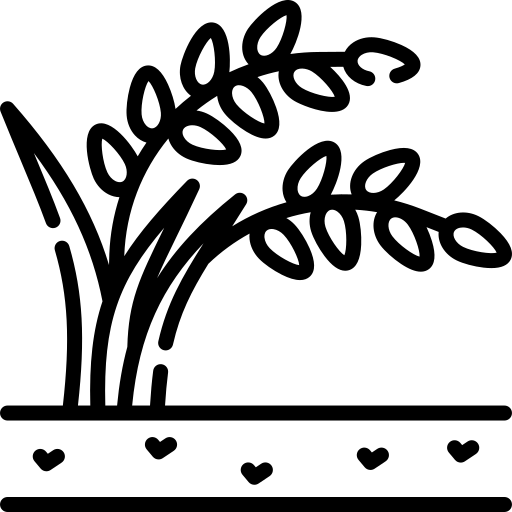 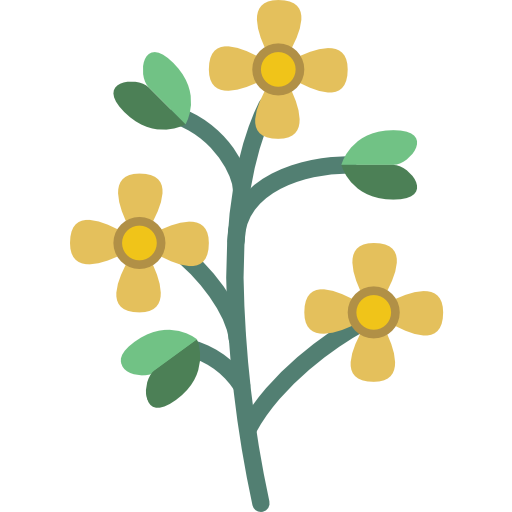 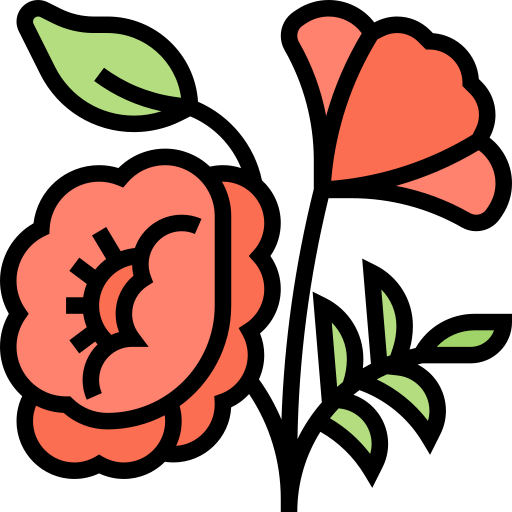 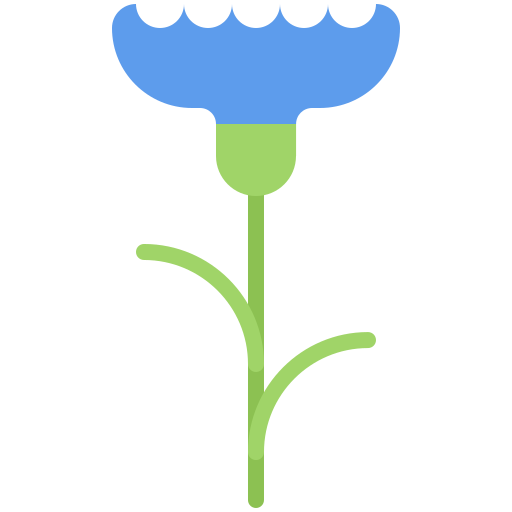 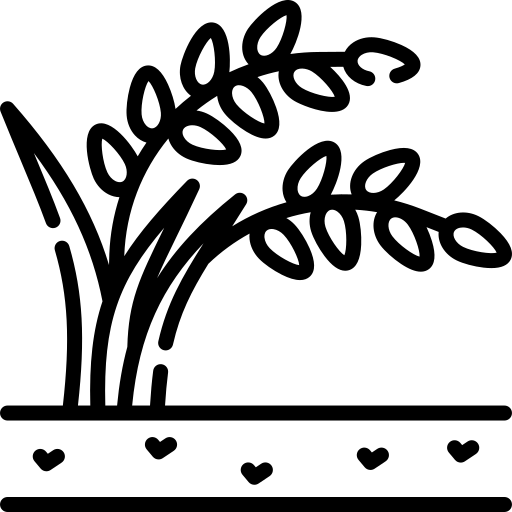 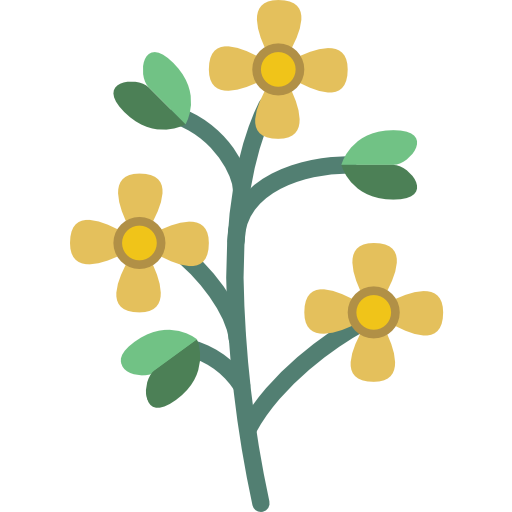 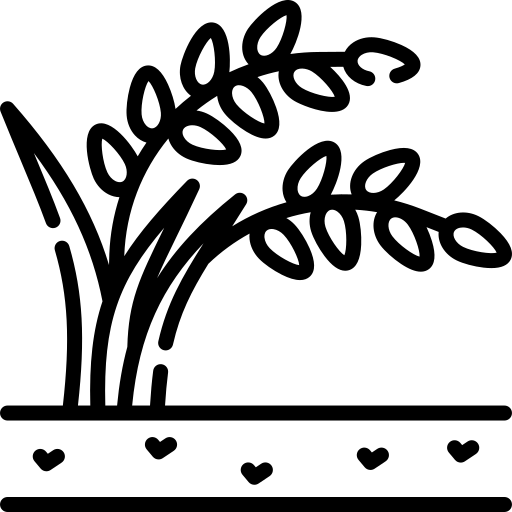 19
Conclusions
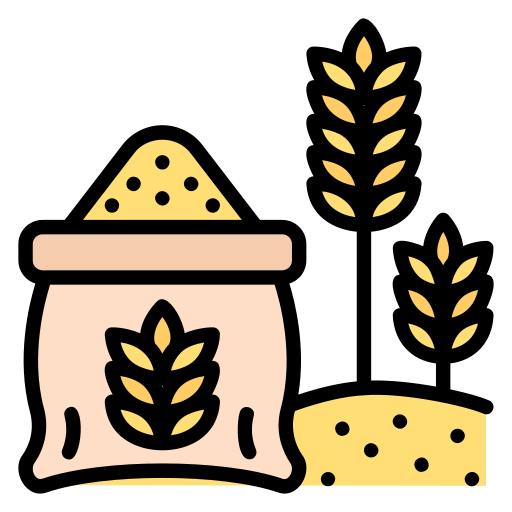 ≠
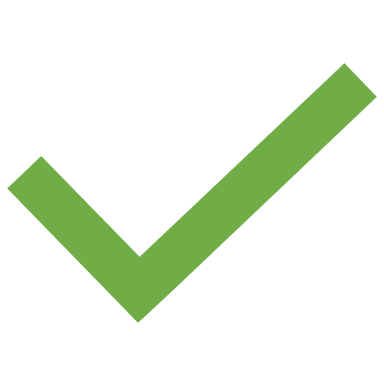 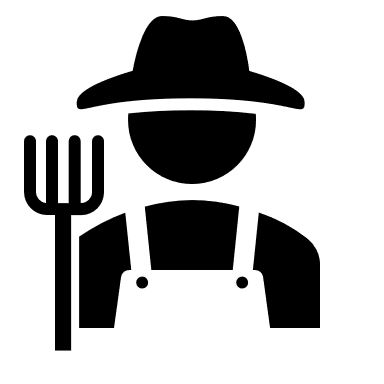 ≠
?
Species Richness
Shannon diversity index Eveness
VEGAN
ICLS
BAU
BAU_HF
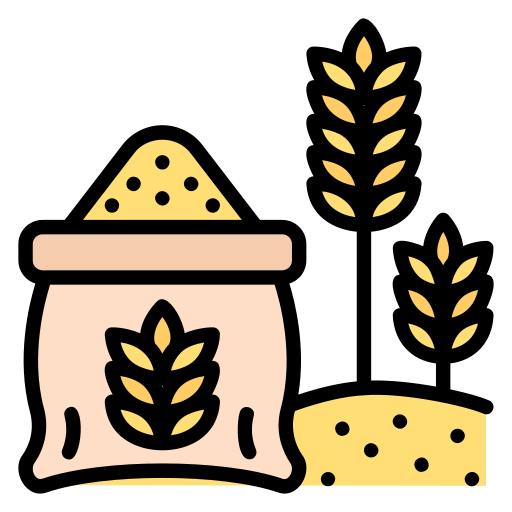 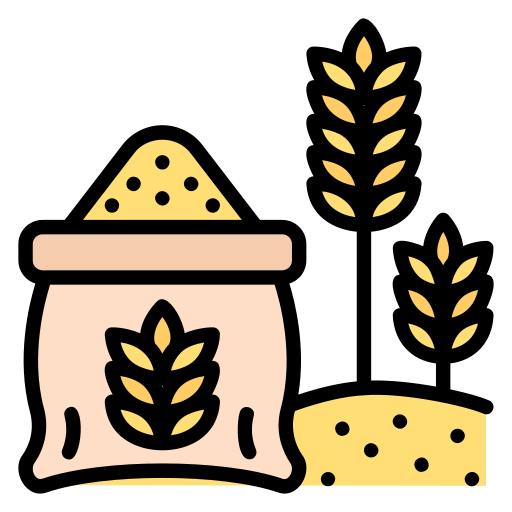 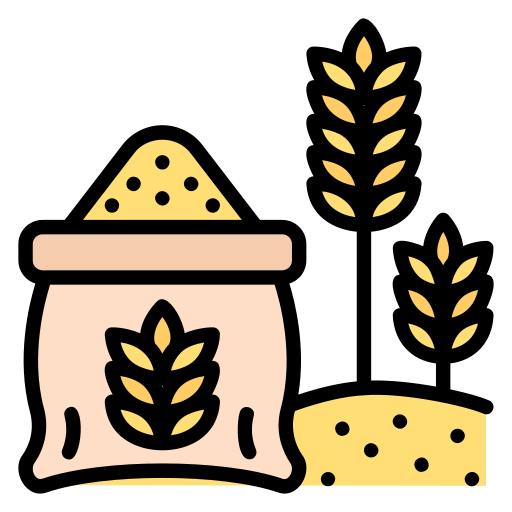 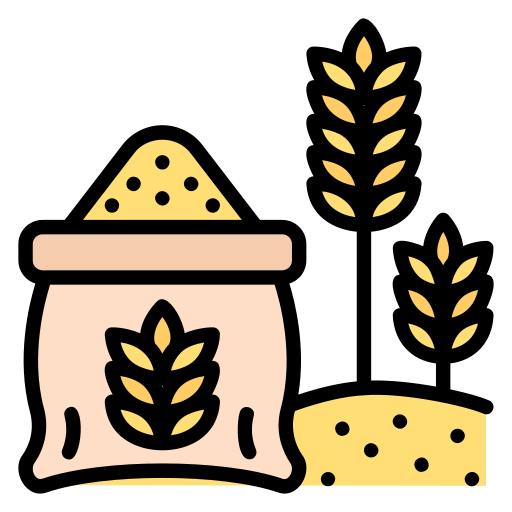 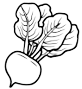 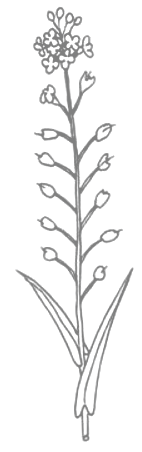 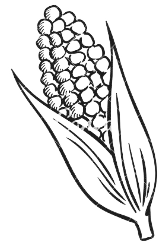 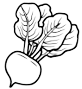 Yield differences mostly explained by previous crop

No relationship between weeds and wheat biomass or yield (agressiveness of harrow ? )
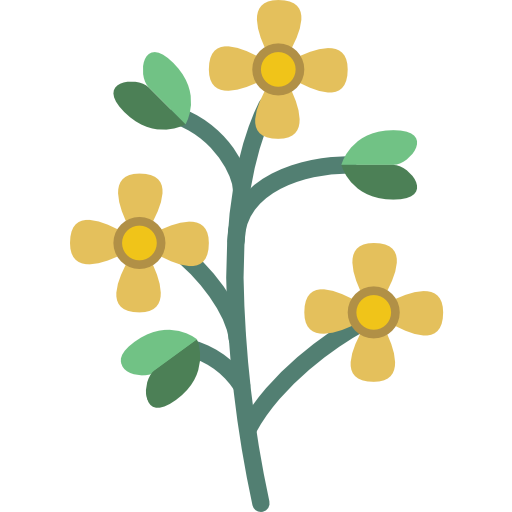 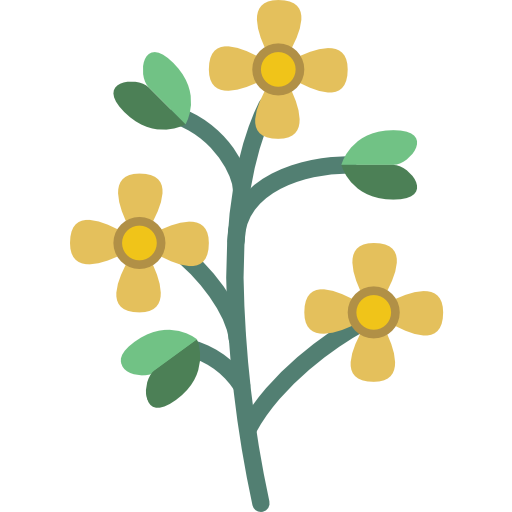 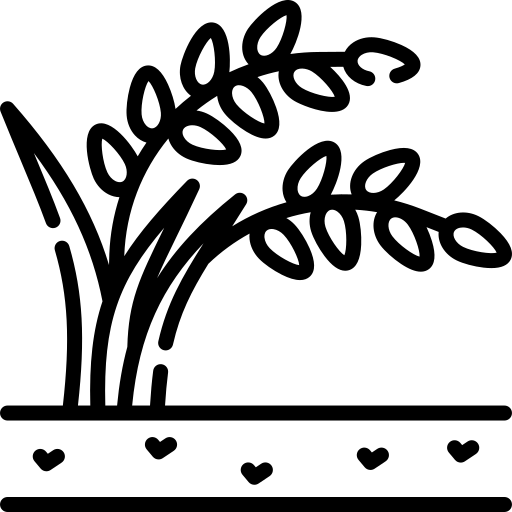 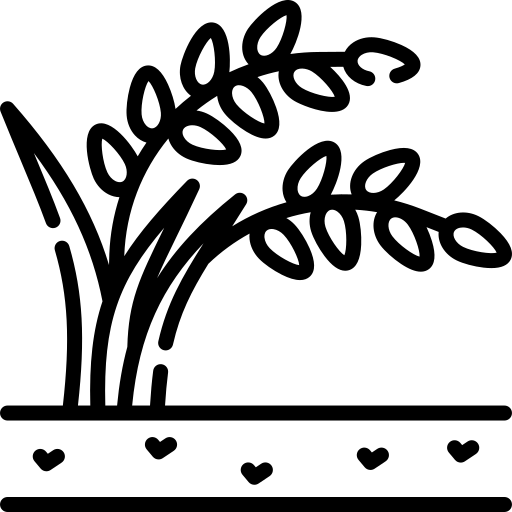 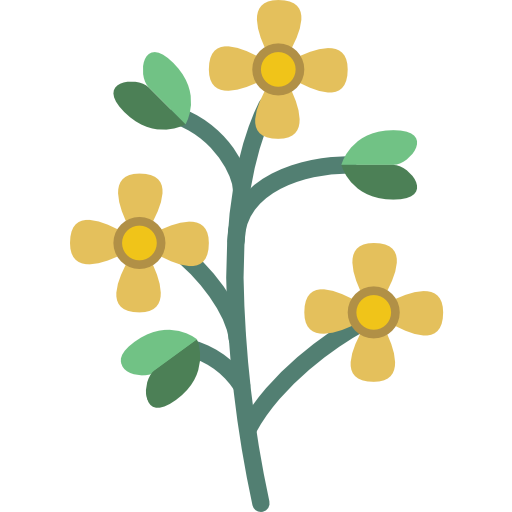 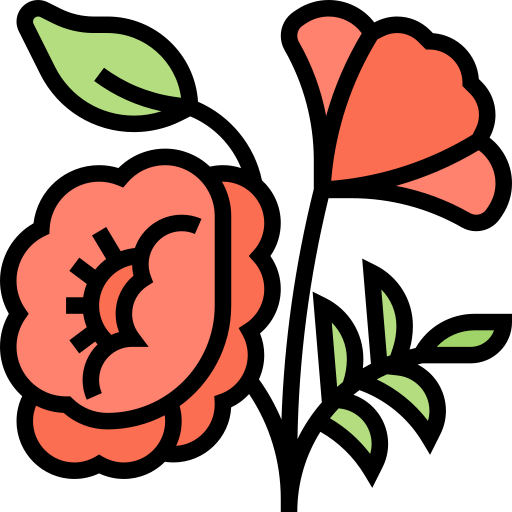 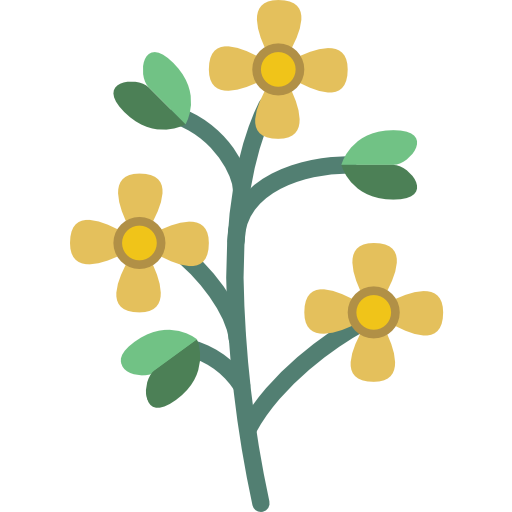 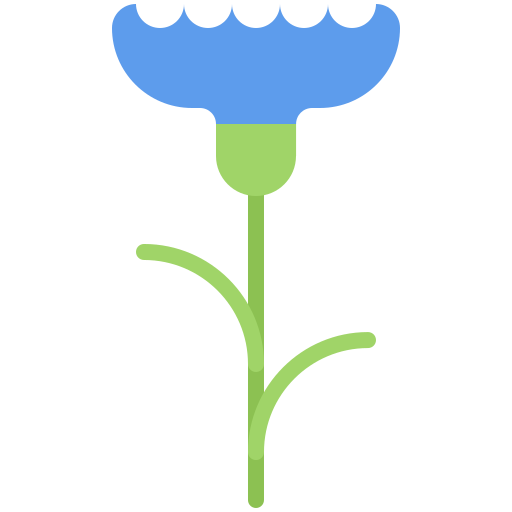 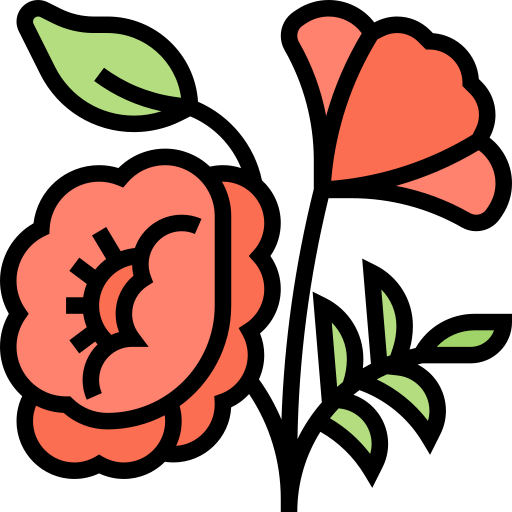 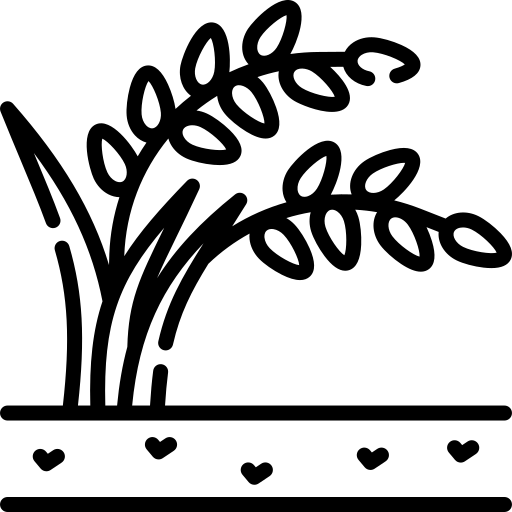 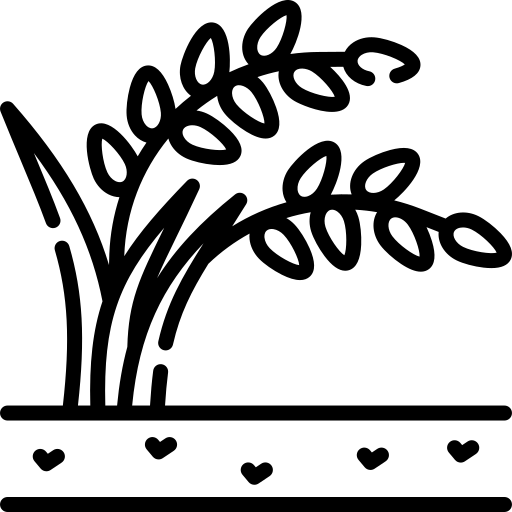 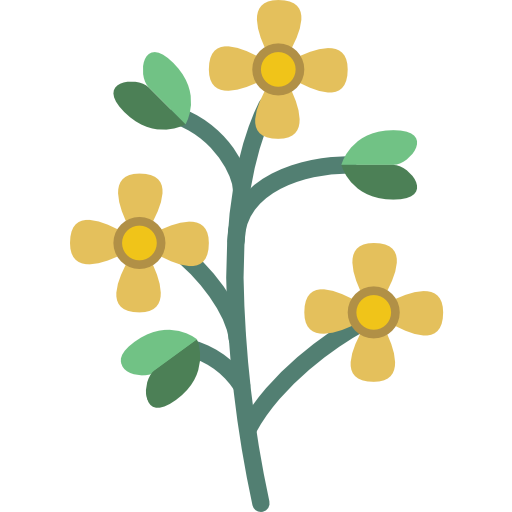 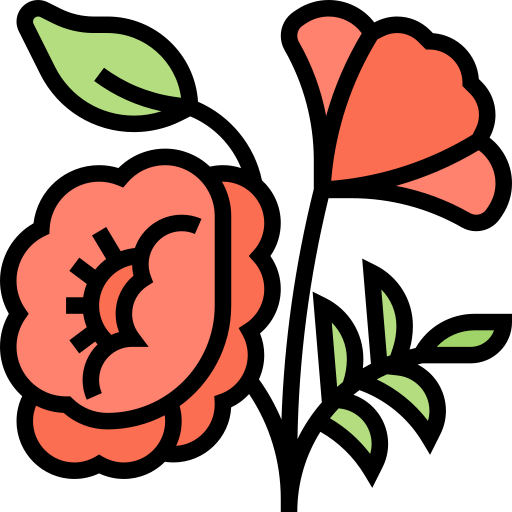 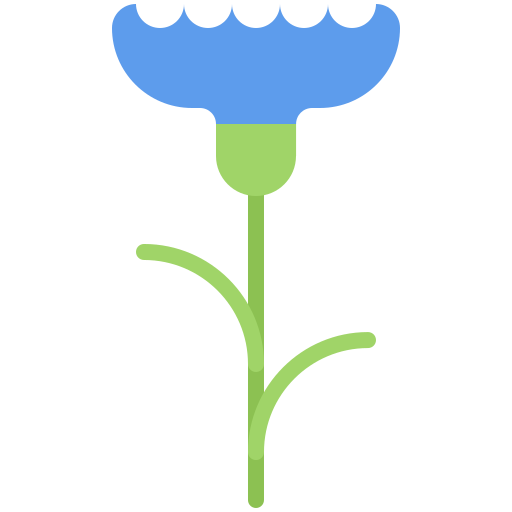 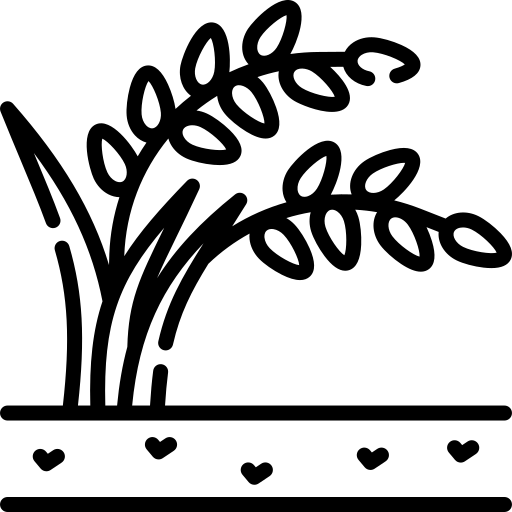 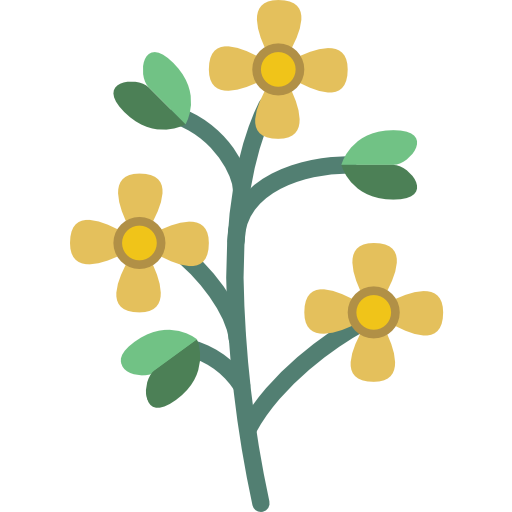 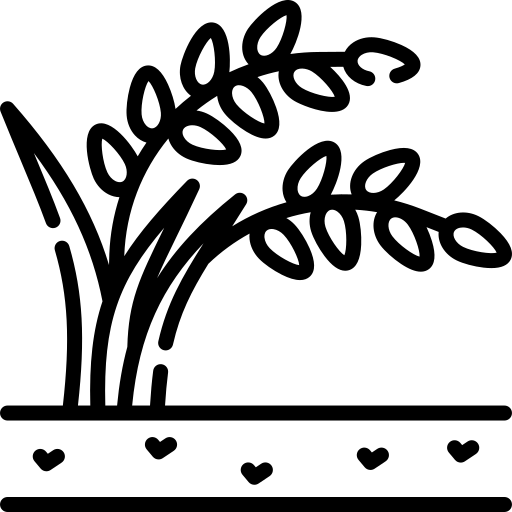 20
Perspectives
Study the impact on initial weeds population (through weed seedbank)
21
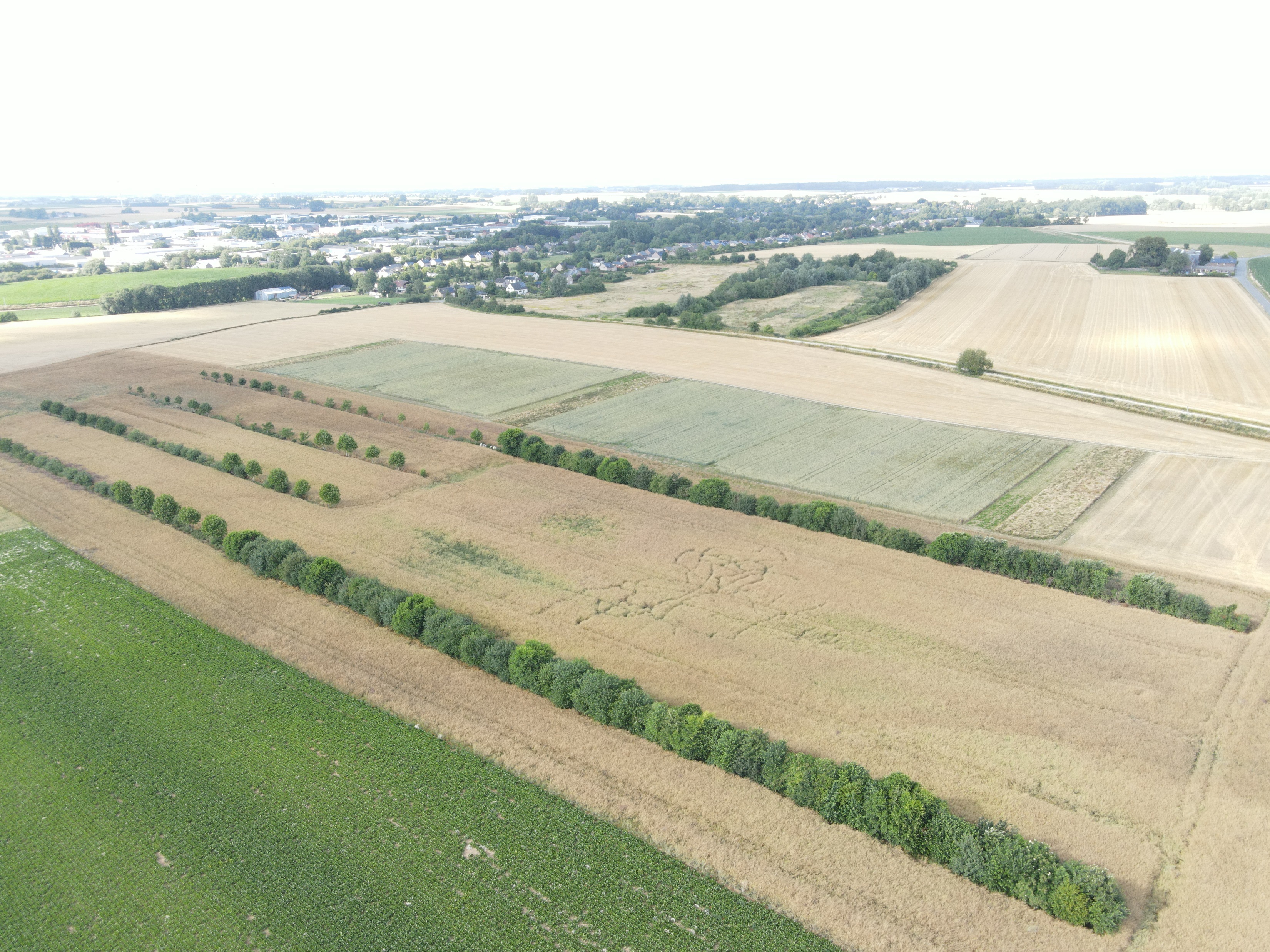 EFFECT OF CROP ROTATION ON WEED COMMUNITY: THE CASE OF AN INNOVATIVE LONG-TERM CROPPING SYSTEM IN BELGIUM
Christophe Lacroix
Christophe Lacroix (speaker) ¹ 
Martin Van Den Abeele ¹
Arnaud Monty ² 
Caroline De Clerck ¹
Benjamin Dumont ¹ 
¹Plant Sciences-Terra Research Centre, Gembloux Agro-Bio Tech, University of Liège² Biodiversity and Landscape-Terra Research,Gembloux Agro-Bio Tech, University of Liège
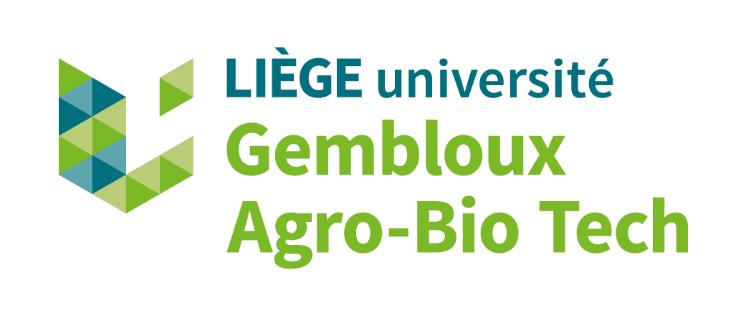 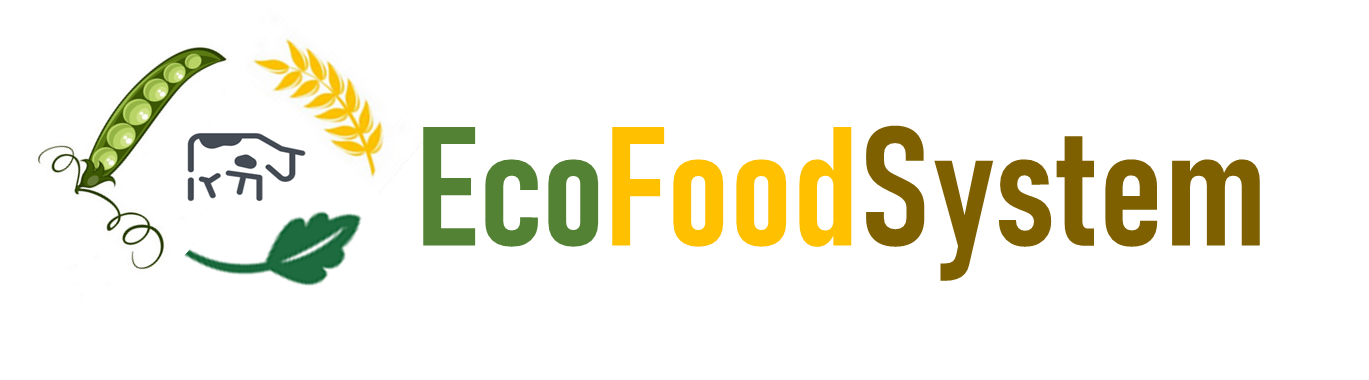 22